امتحانات پیام نور
تهیه کننده: حبیب الله اق اتابای
فصل 1
نیمسال دوم 91-90
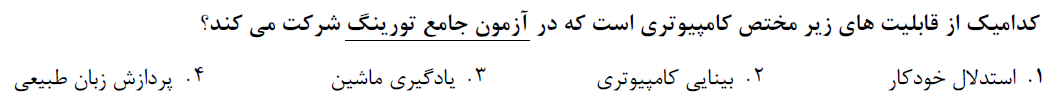 ترم تابستان 91-90
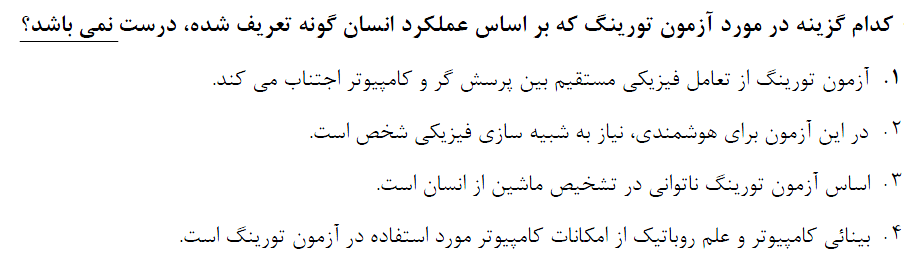 ترم تابستان 92-91
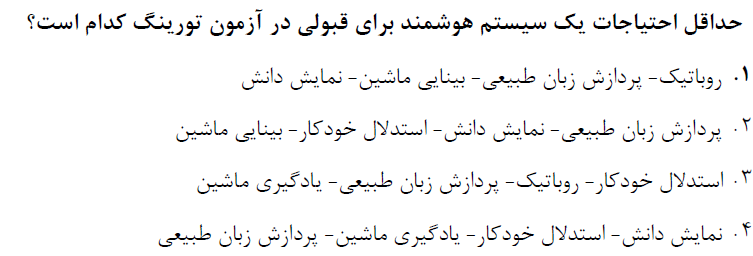 نیمسال اول 93-92
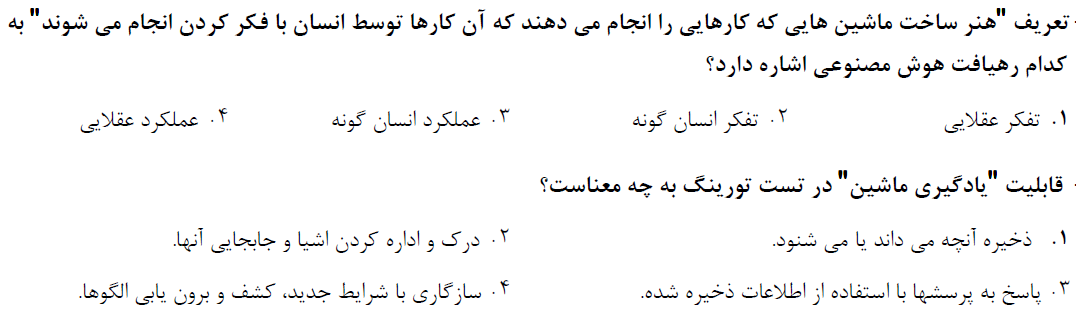 فصل 2
نیمسال دوم 91-90
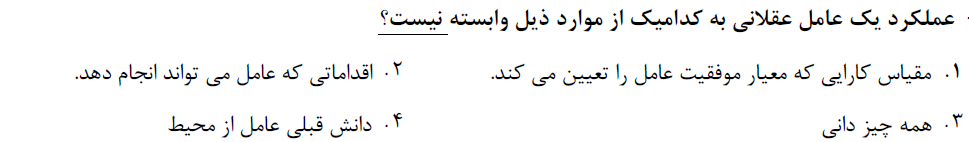 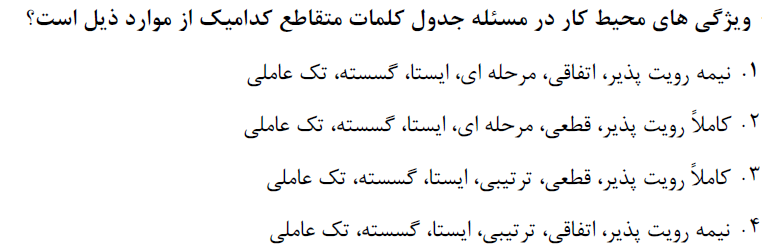 نیمسال دوم 91-90
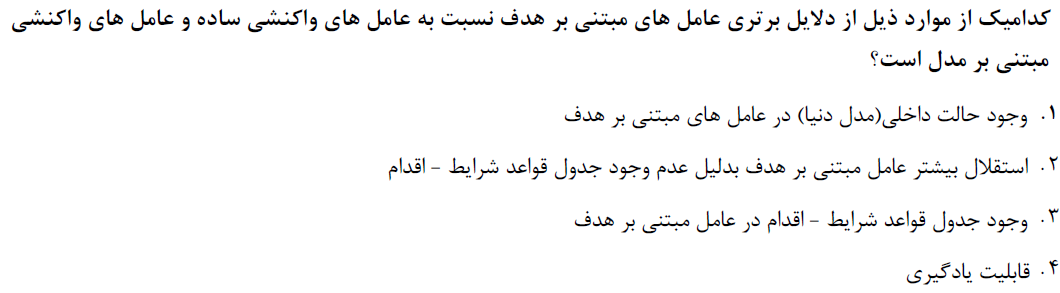 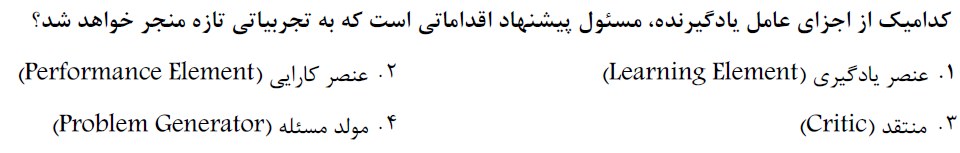 ترم تابستان 91-90
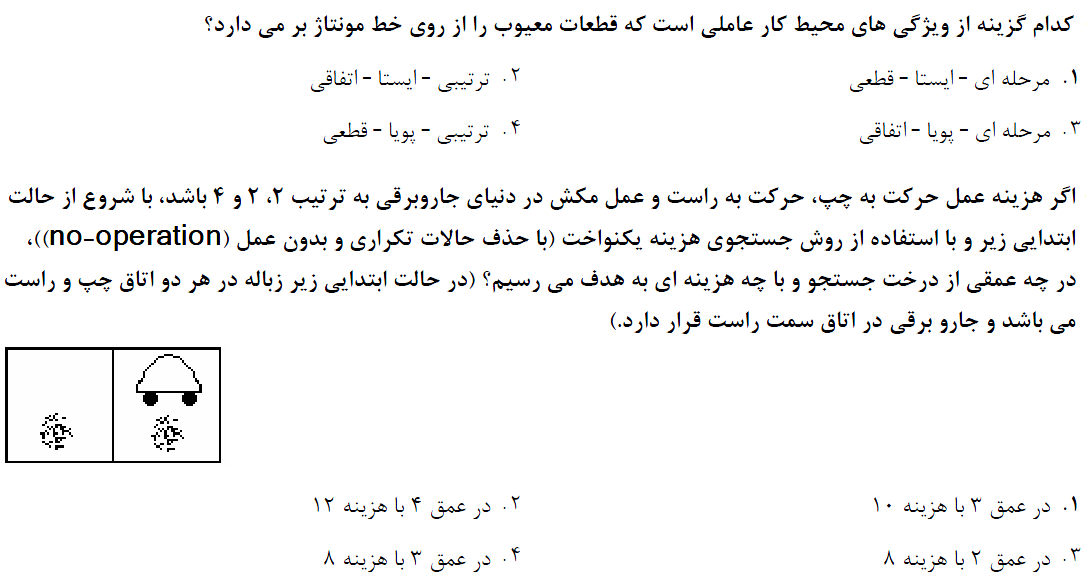 ترم تابستان 91-90
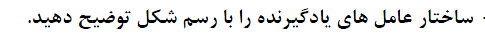 نیمسال اول 92-91
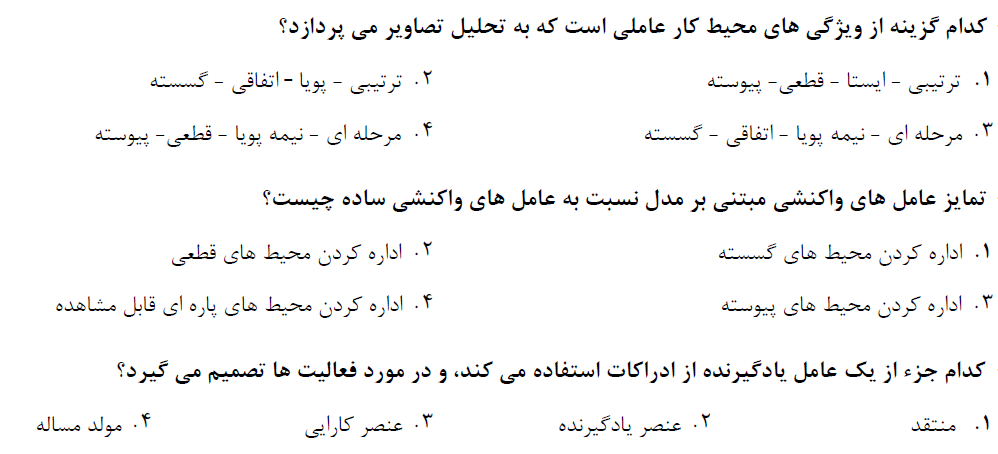 نیمسال اول 92-91
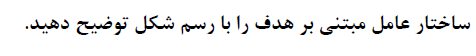 ترم تابستان 92-91
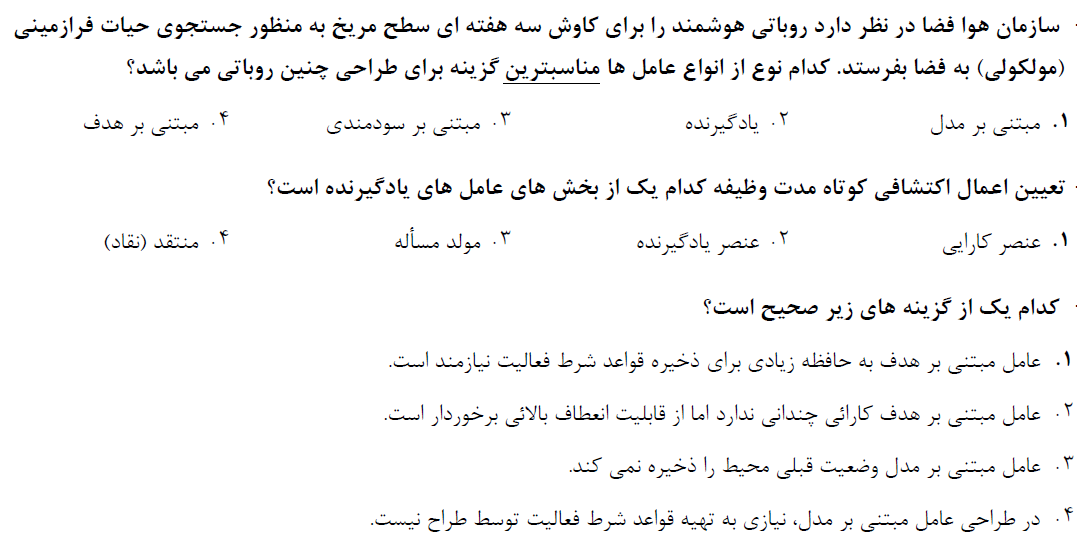 نیمسال اول 93-92
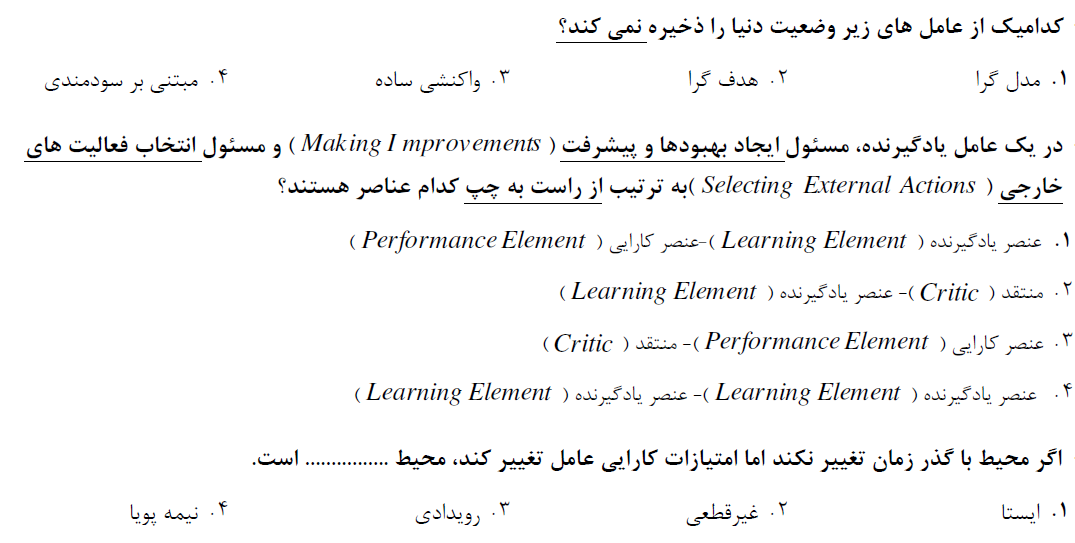 نیمسال اول 93-92
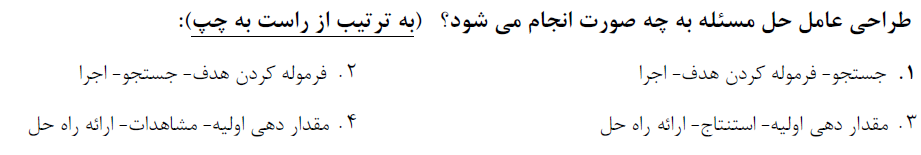 فصل 3
نیمسال دوم 91-90
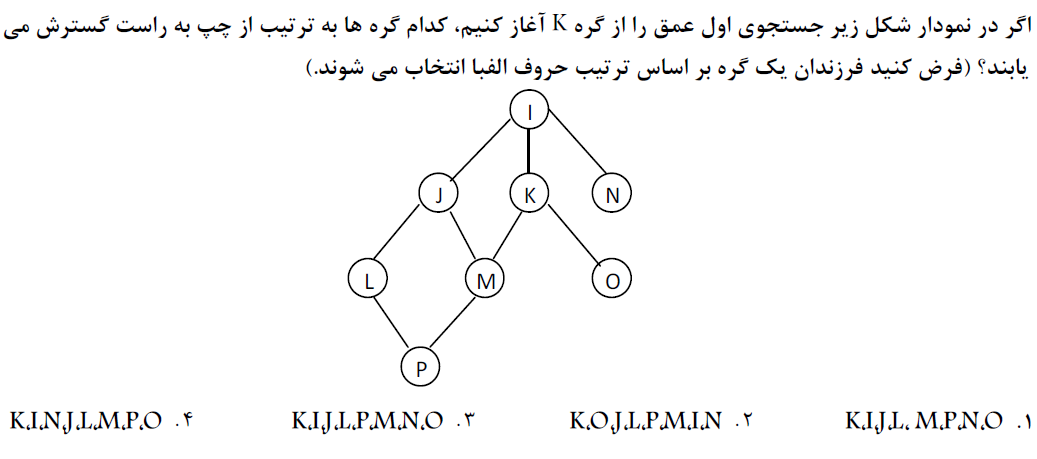 نیمسال دوم 91-90
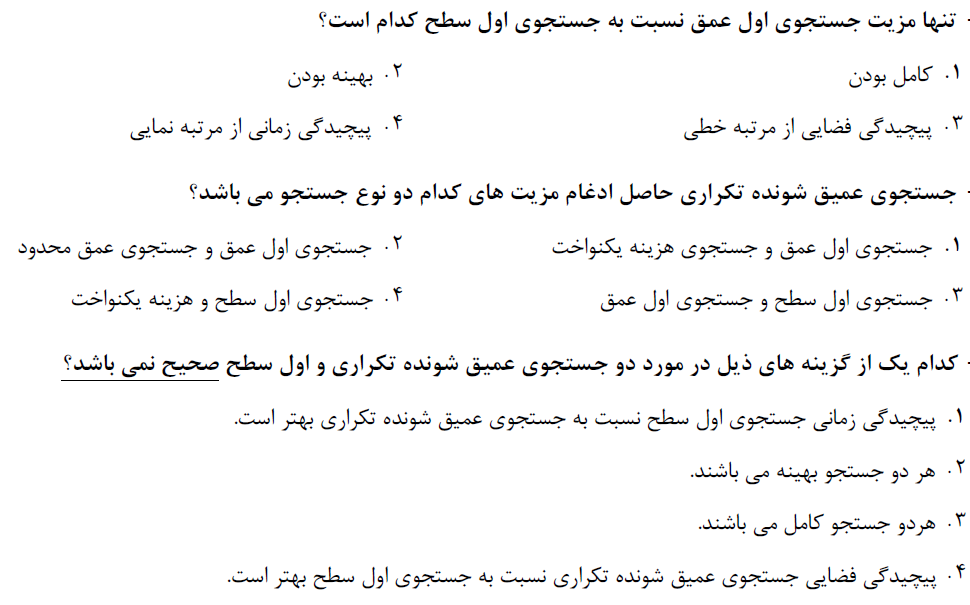 نیمسال دوم 91-90
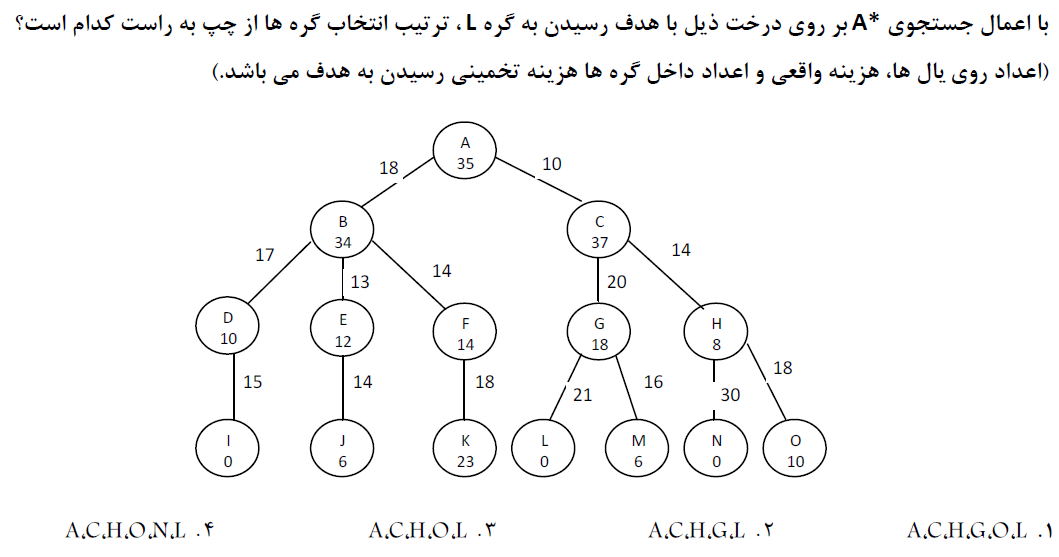 نیمسال دوم 91-90
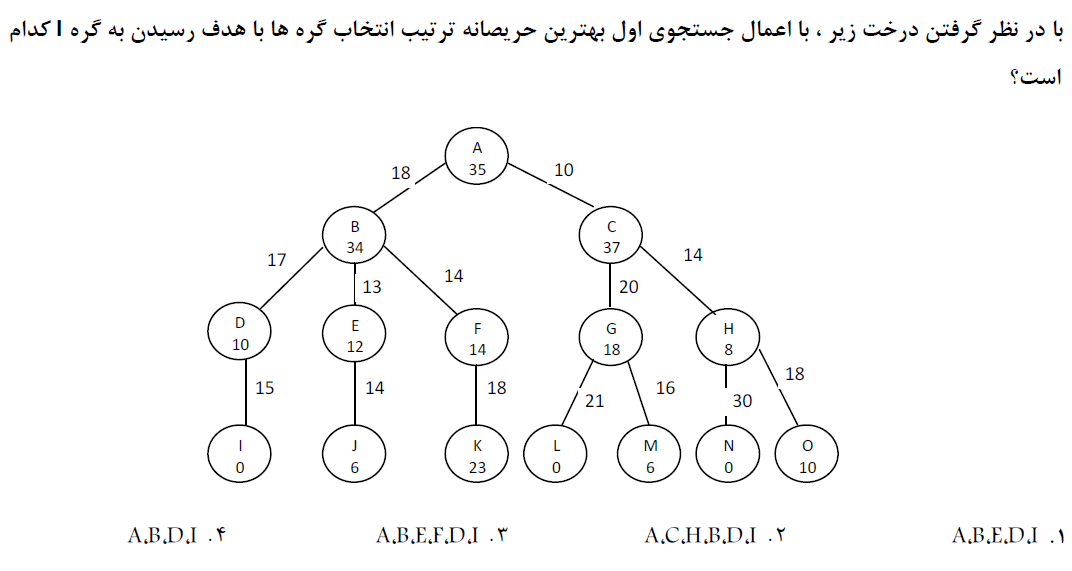 نیمسال دوم 91-90
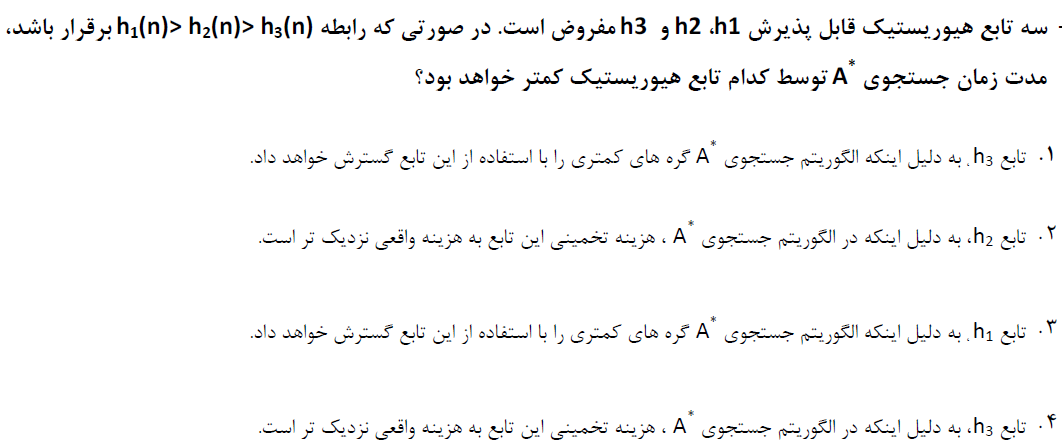 نیمسال دوم 91-90
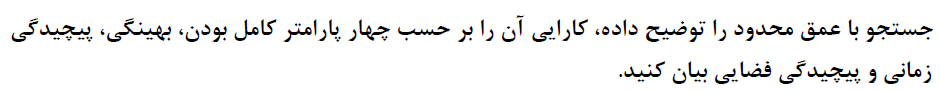 ترم تابستان 91-90
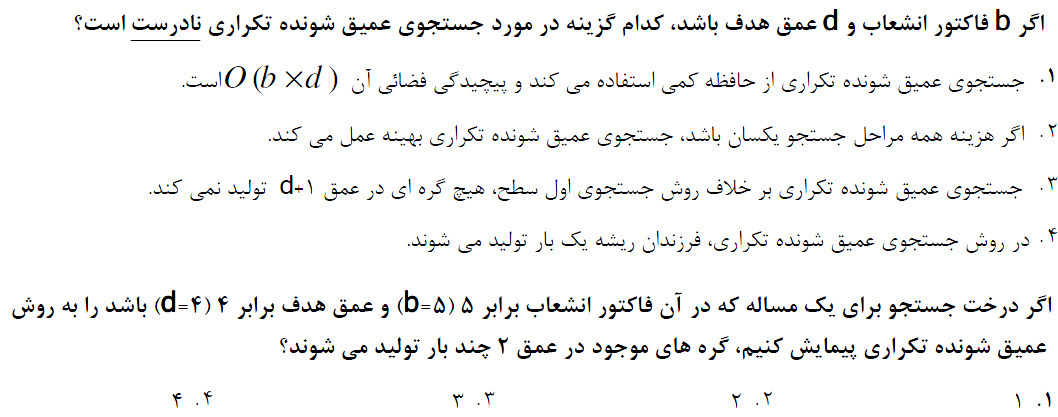 ترم تابستان 91-90
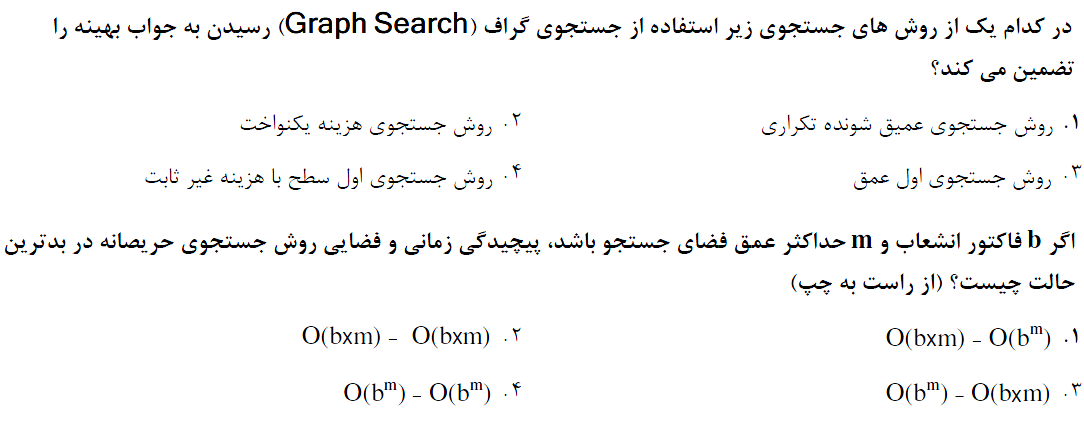 ترم تابستان 91-90
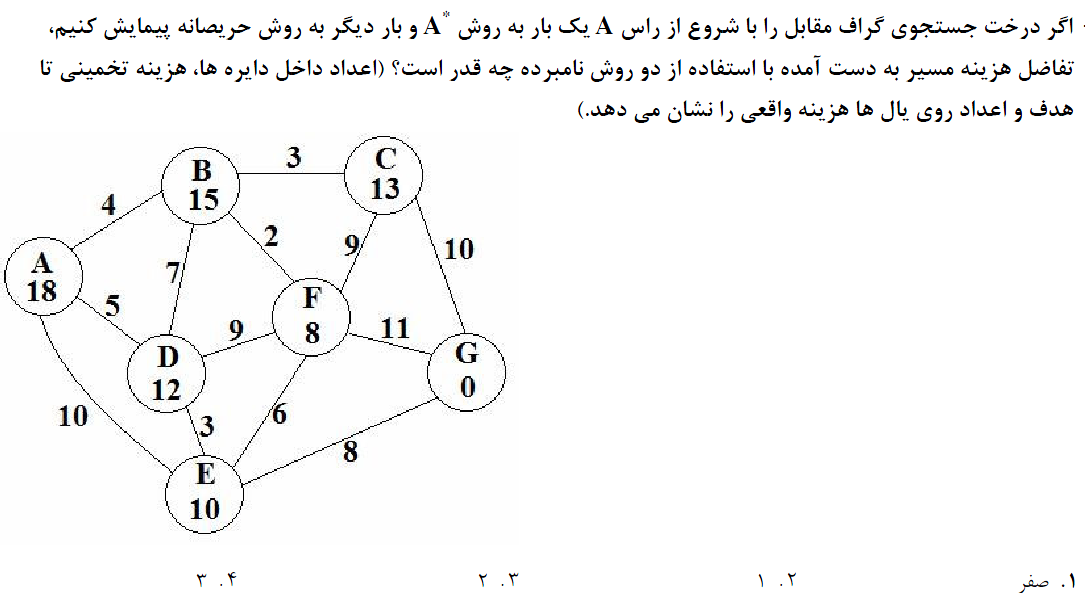 ترم تابستان 91-90
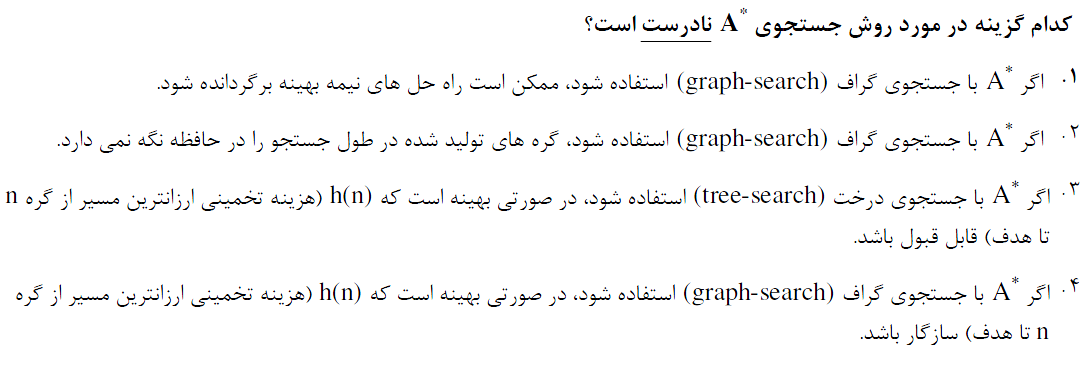 ترم تابستان 91-90
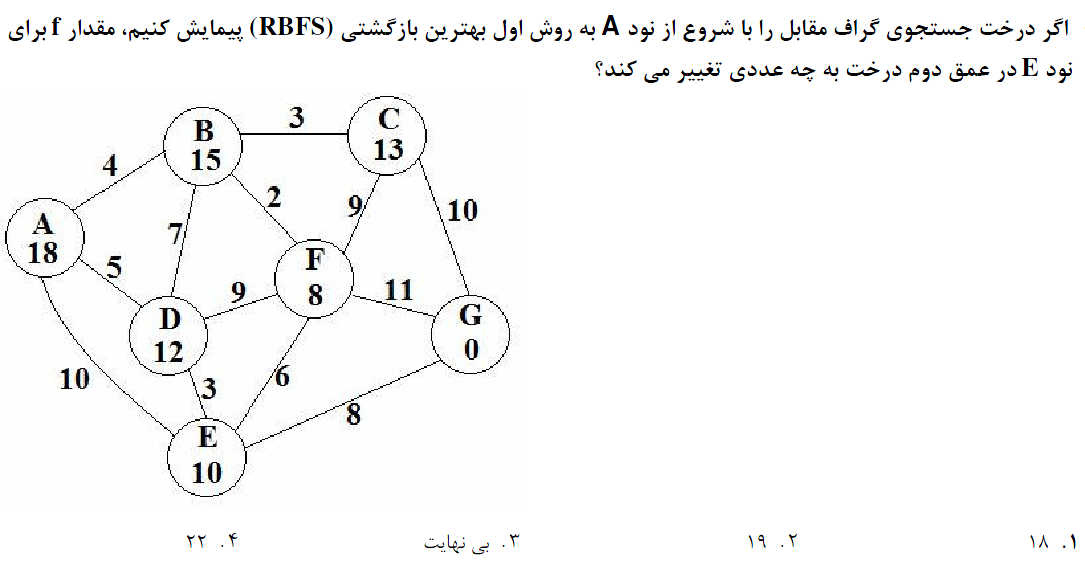 ترم تابستان 91-90
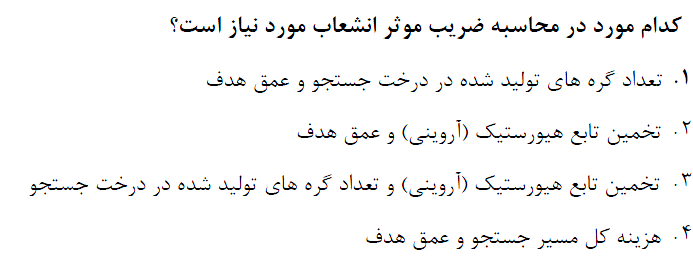 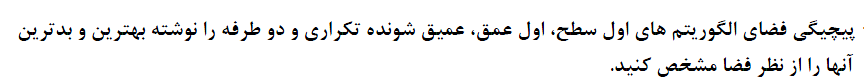 نیمسال اول 92-91
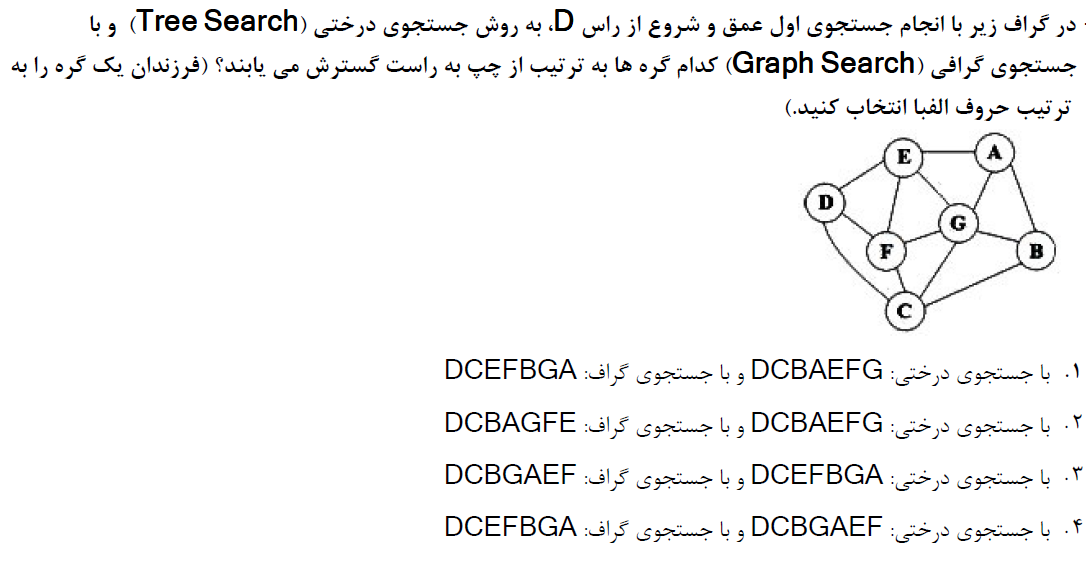 نیمسال اول 92-91
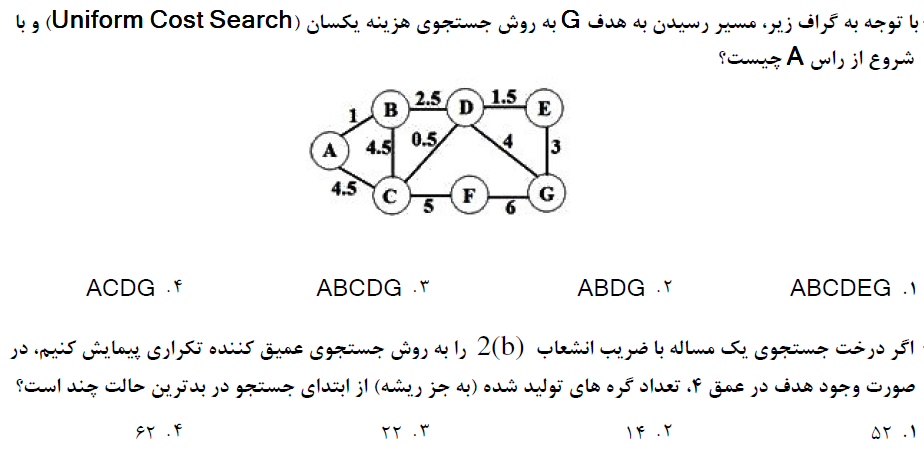 نیمسال اول 92-91
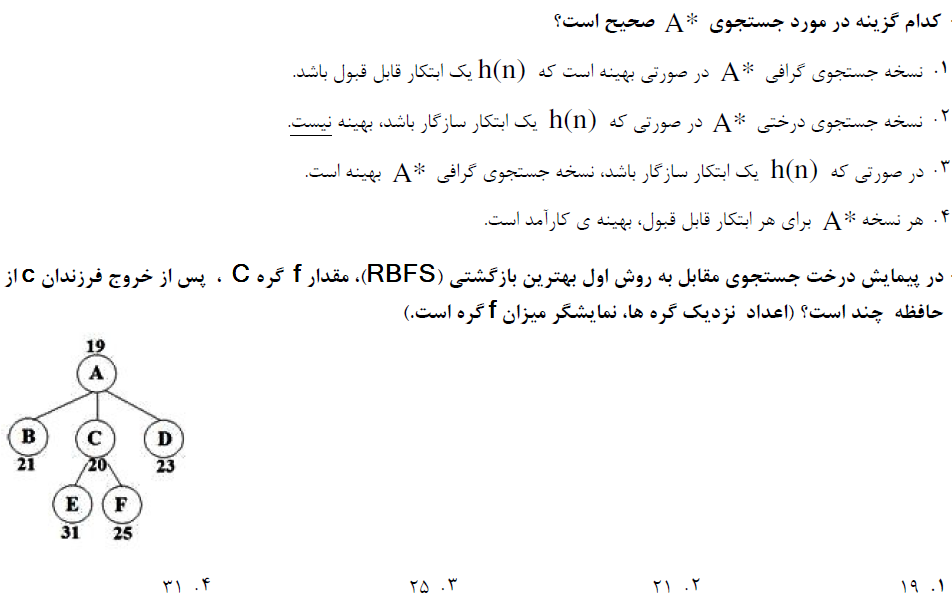 نیمسال اول 92-91
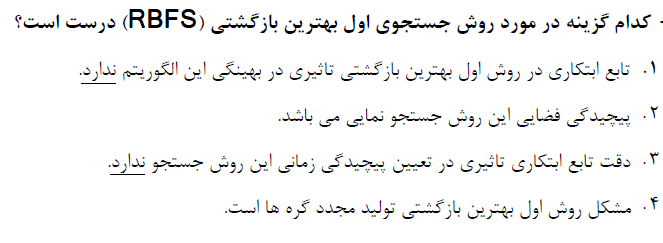 نیمسال اول 92-91
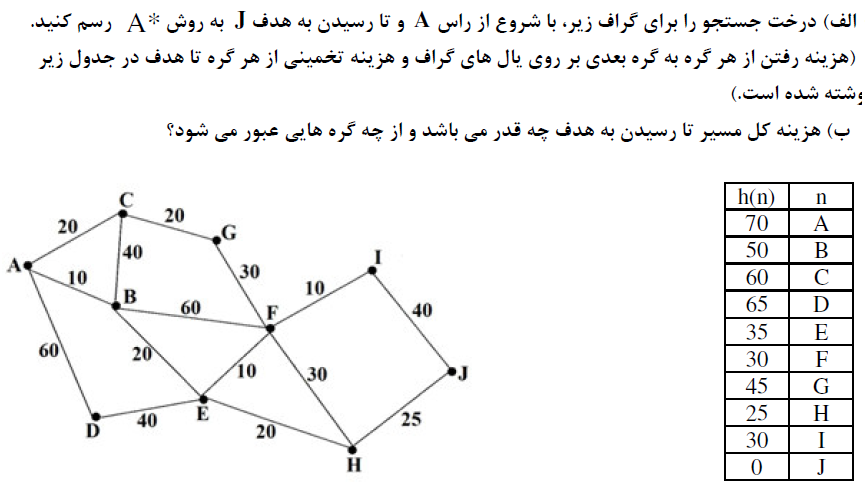 ترم تابستان 92-91
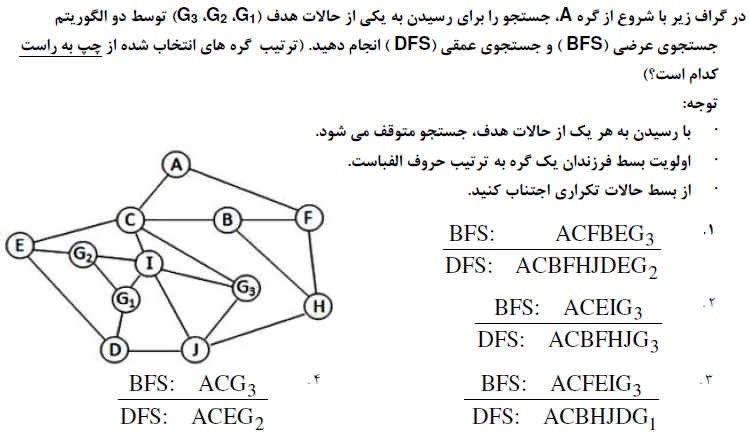 ترم تابستان 92-91
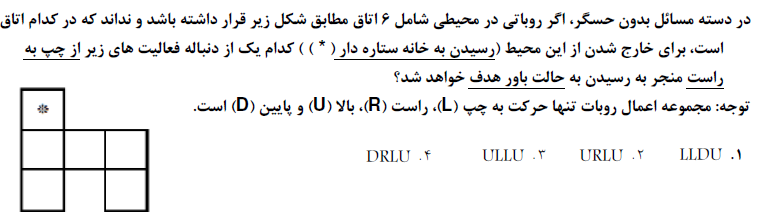 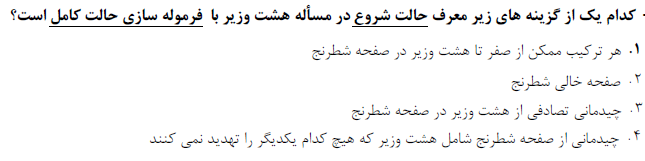 ترم تابستان 92-91
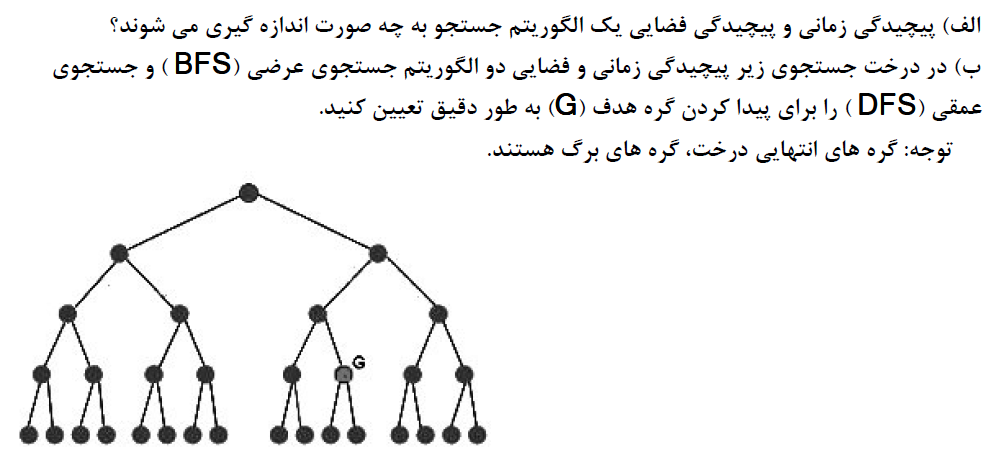 نیمسال اول 93-92
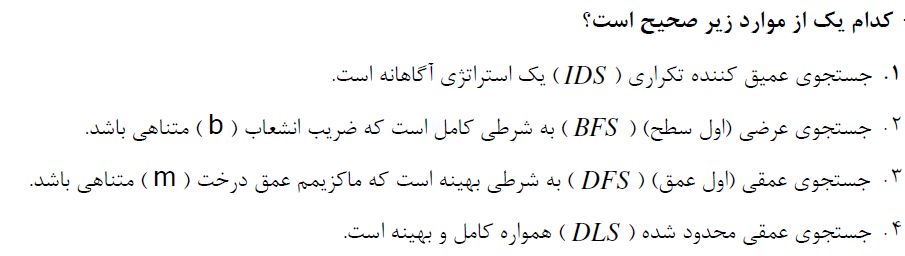 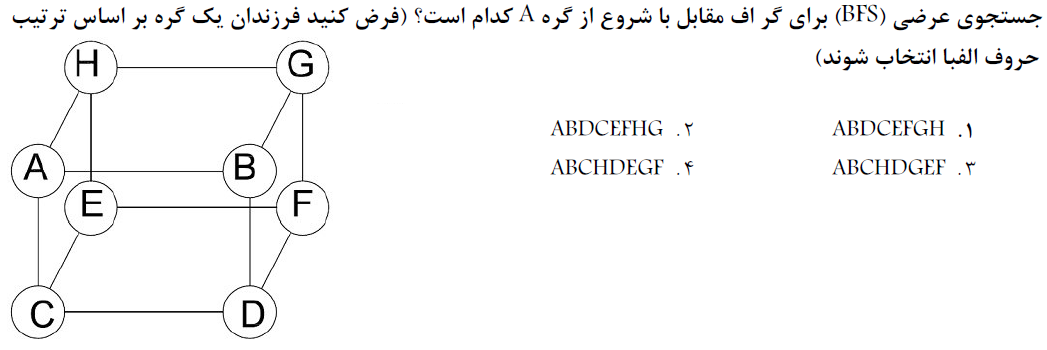 نیمسال اول 93-92
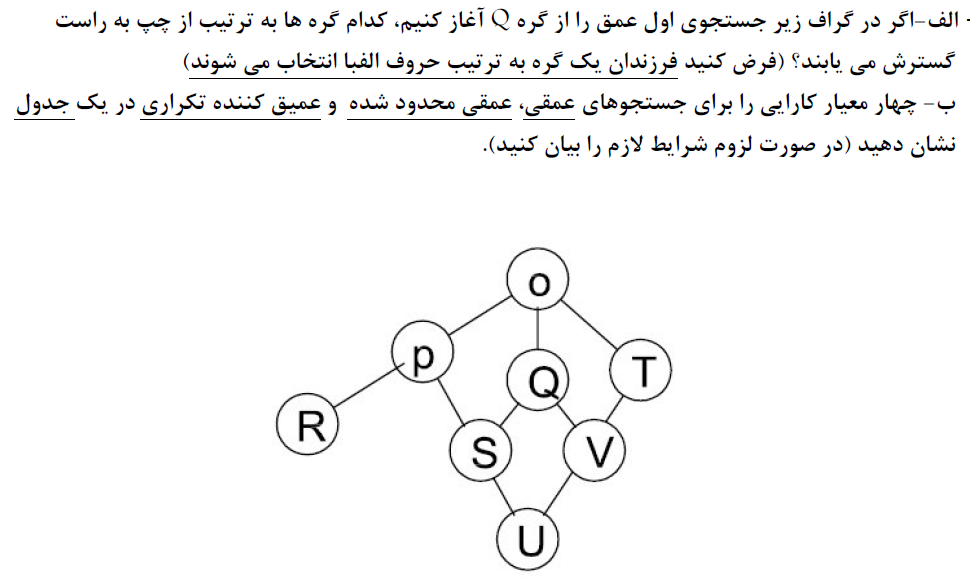 نیمسال اول 93-92
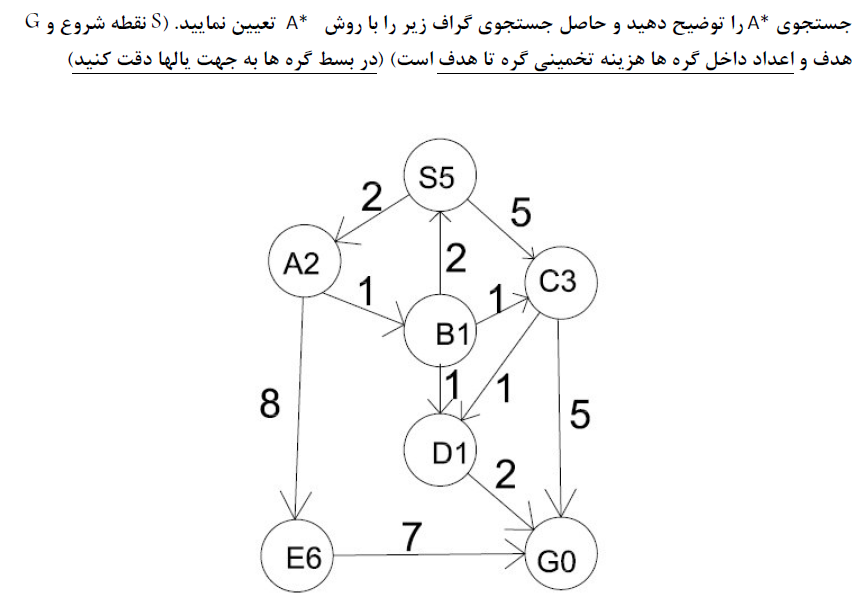 فصل 4
نیمسال دوم 91-90
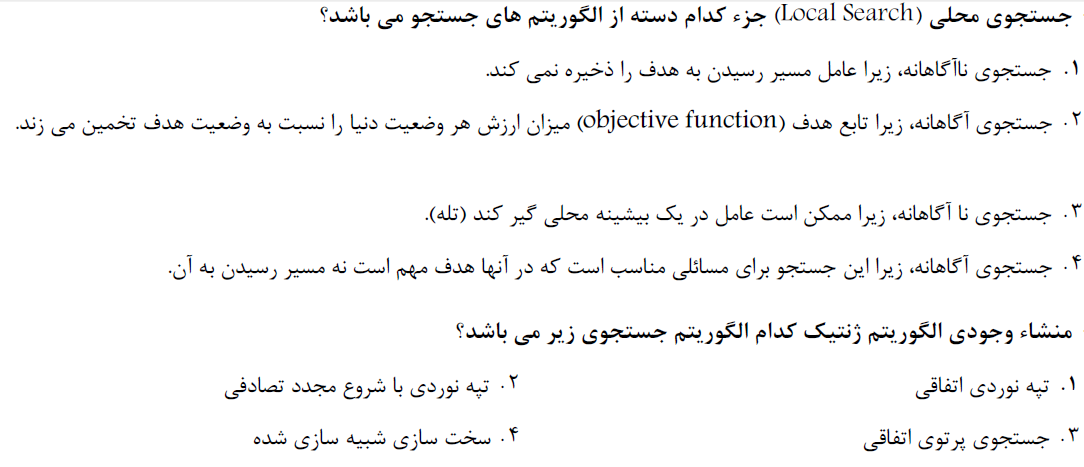 ترم تابستان 91-90
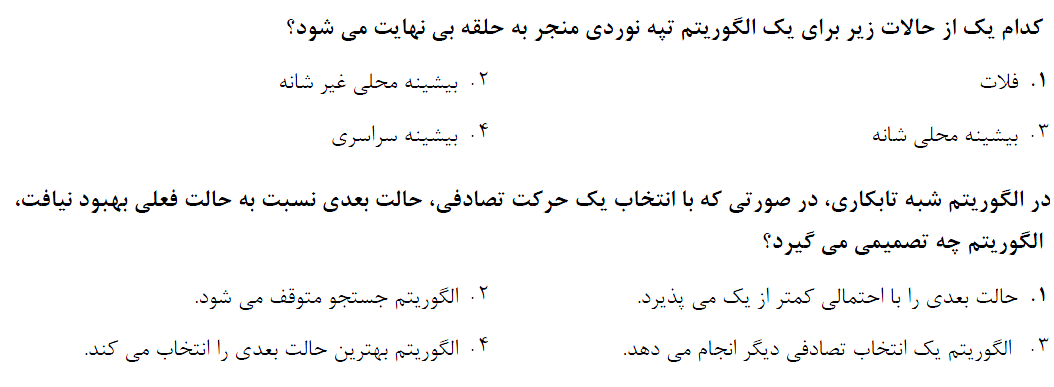 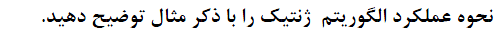 نیمسال اول 92-91
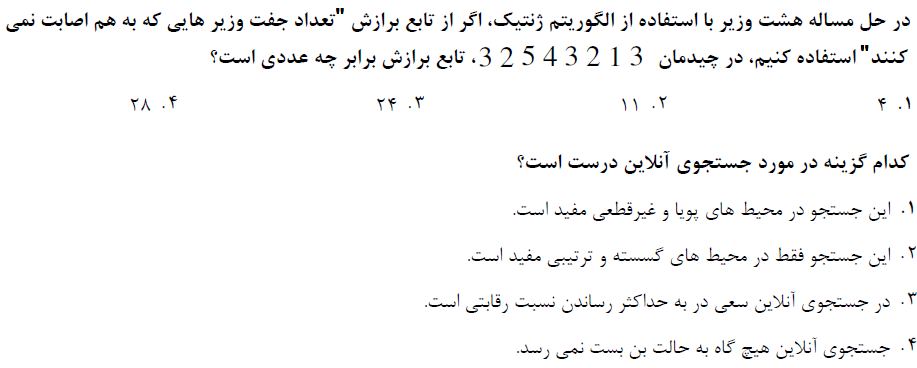 نیمسال اول 92-91
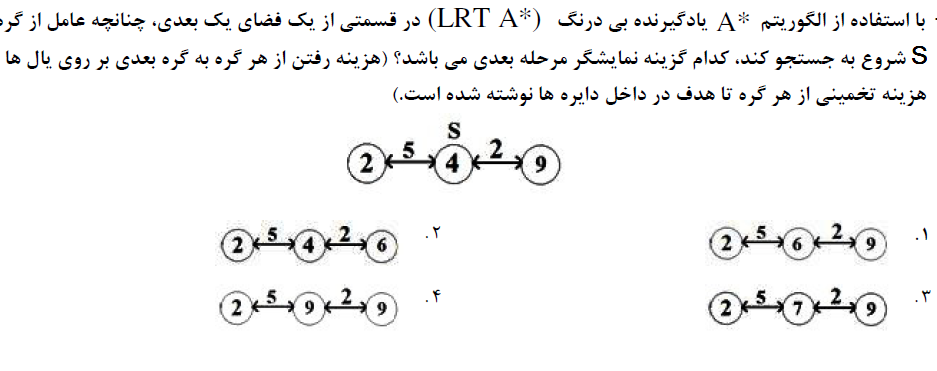 ترم تابستان 92-91
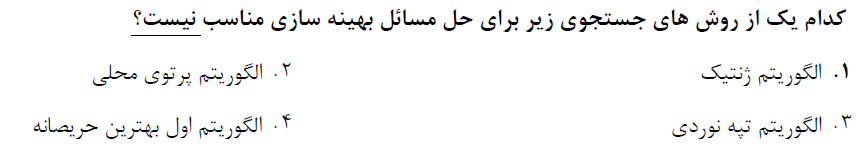 ترم تابستان 92-91
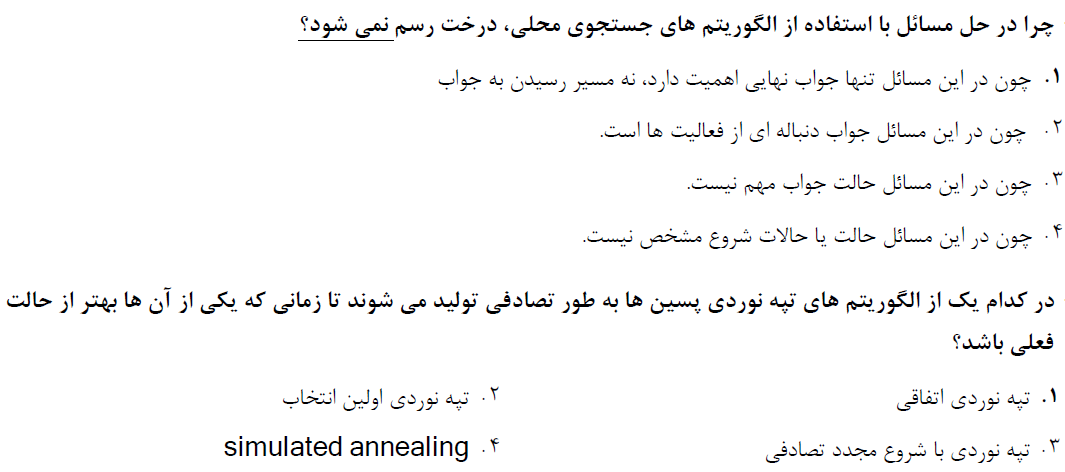 ترم تابستان 92-91
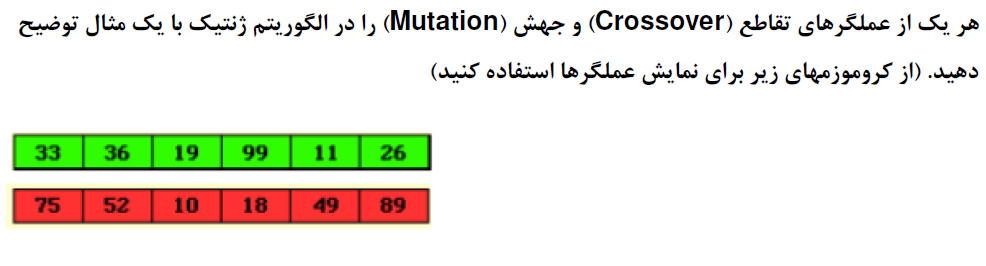 نیمسال اول 93-92
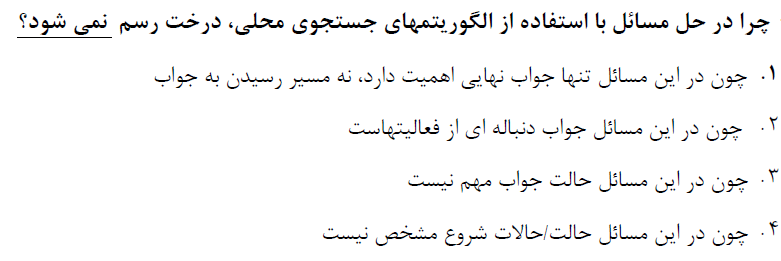 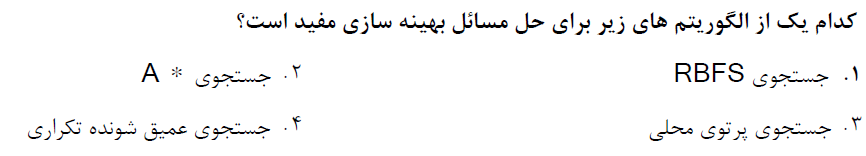 نیمسال اول 93-92
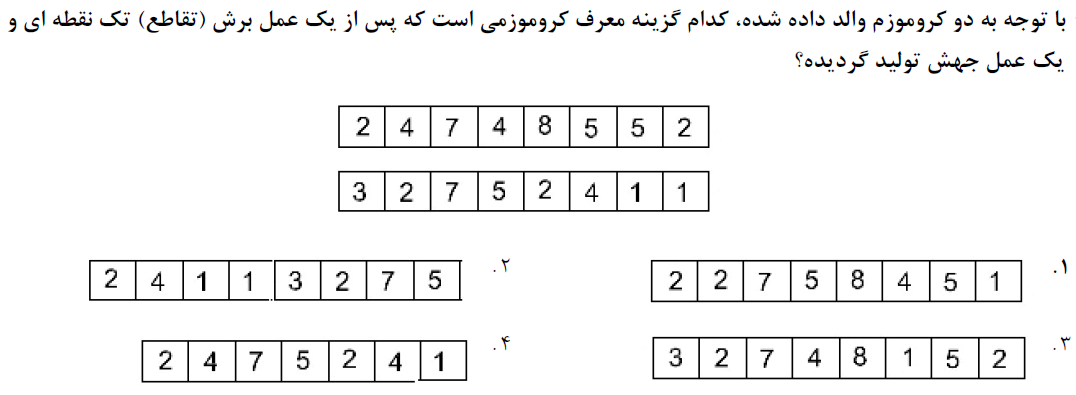 فصل 5
نیمسال دوم 91-90
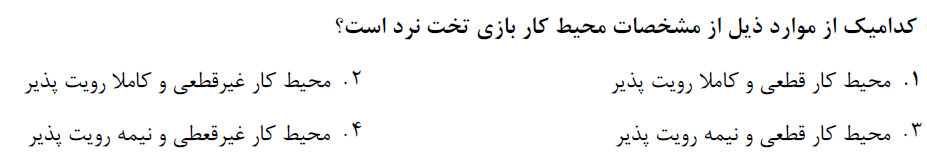 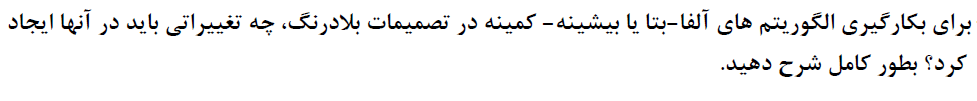 نیمسال دوم 91-90
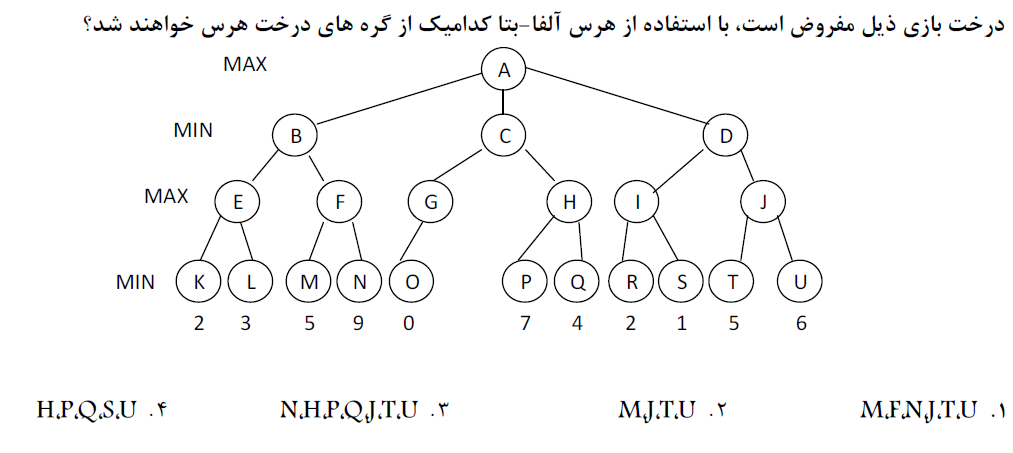 نیمسال دوم 91-90
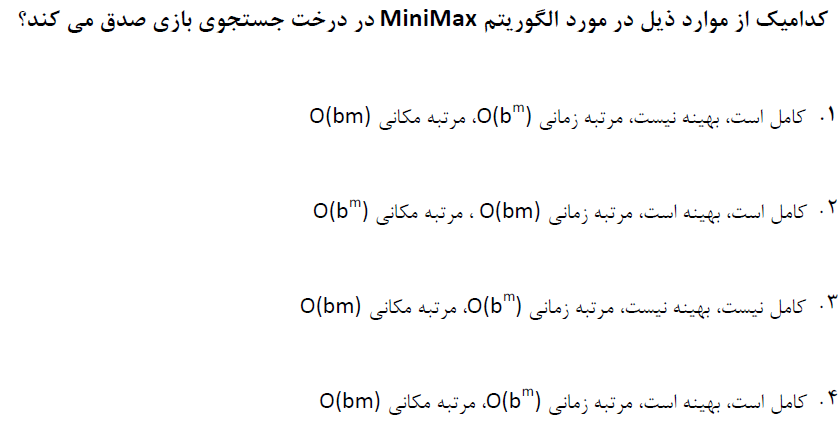 ترم تابستان 91-90
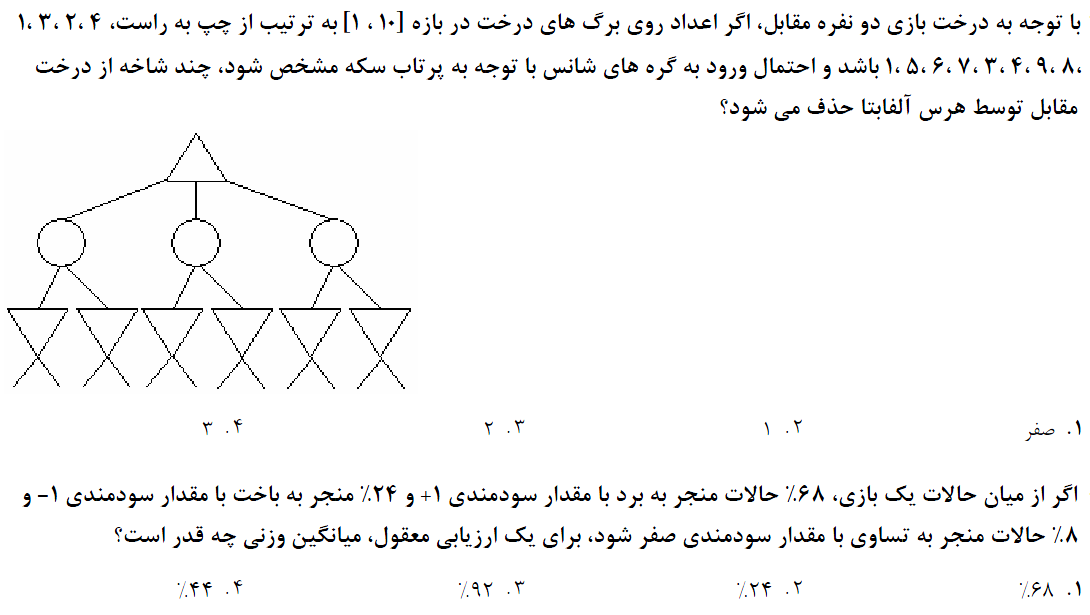 نیمسال اول 92-91
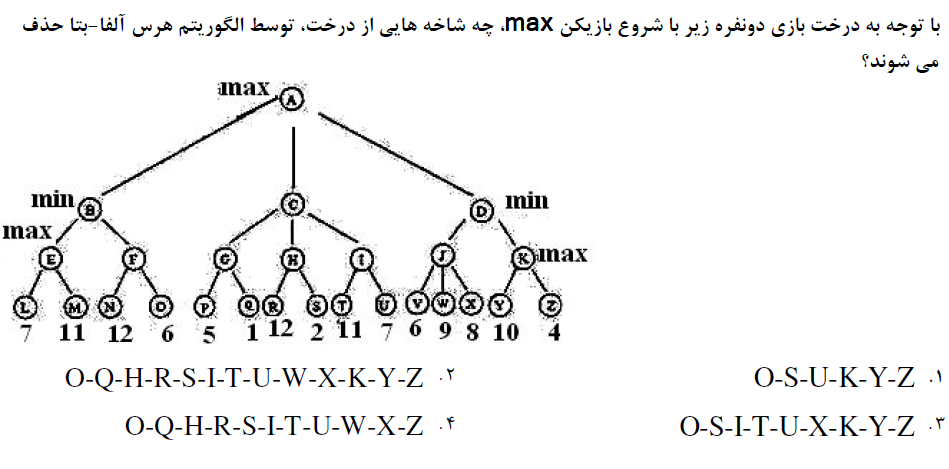 نیمسال اول 92-91
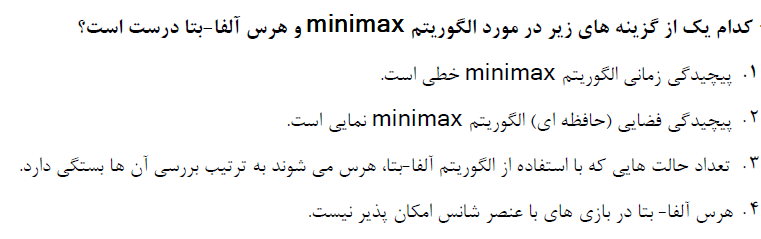 ترم تابستان 92-91
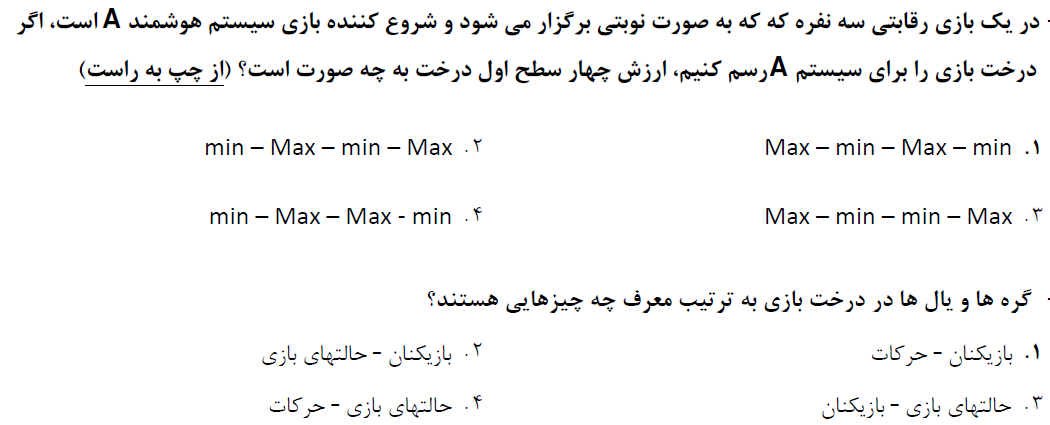 ترم تابستان 92-91
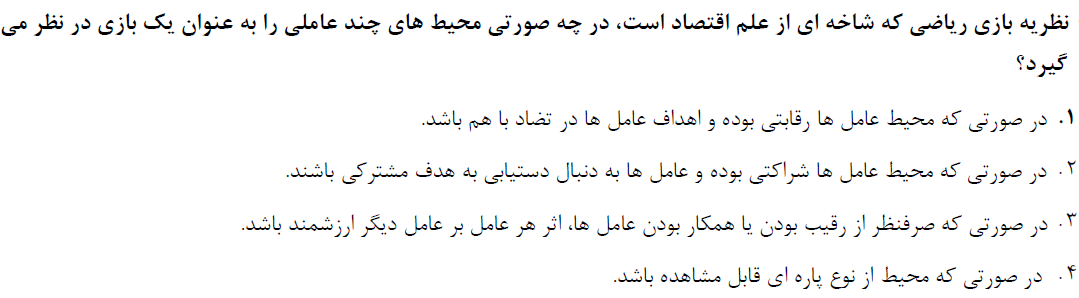 ترم تابستان 92-91
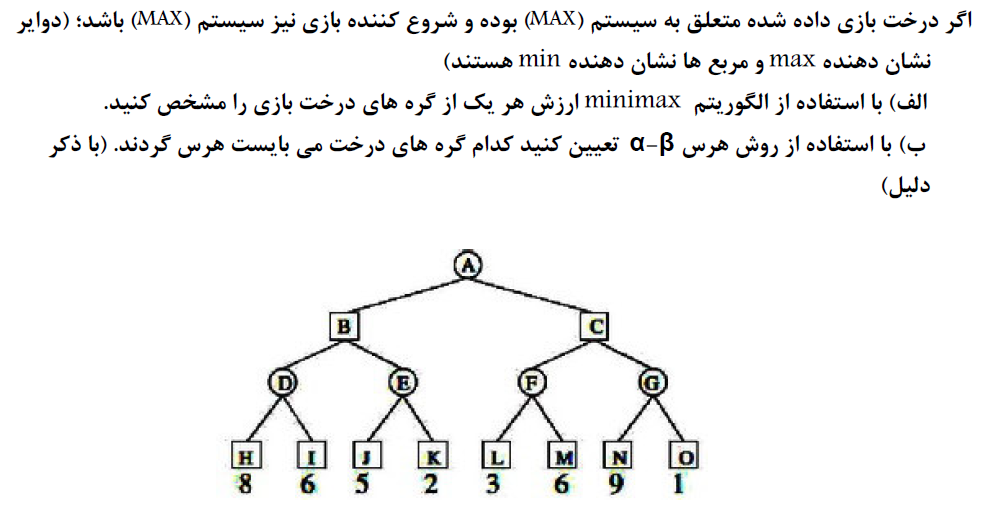 نیمسال اول 93-92
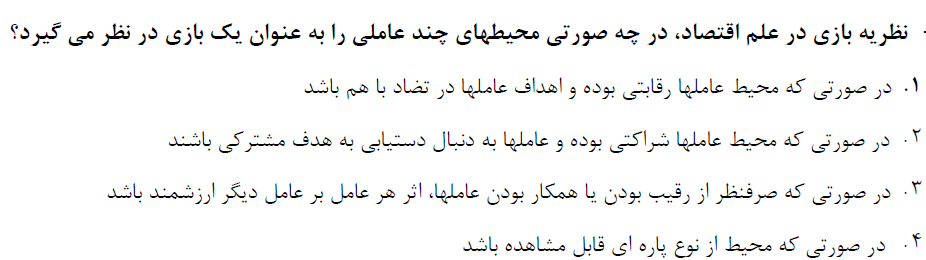 نیمسال اول 93-92
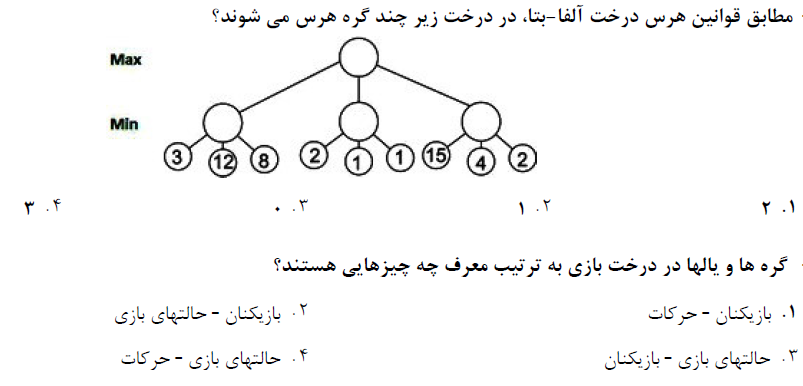 نیمسال اول 93-92
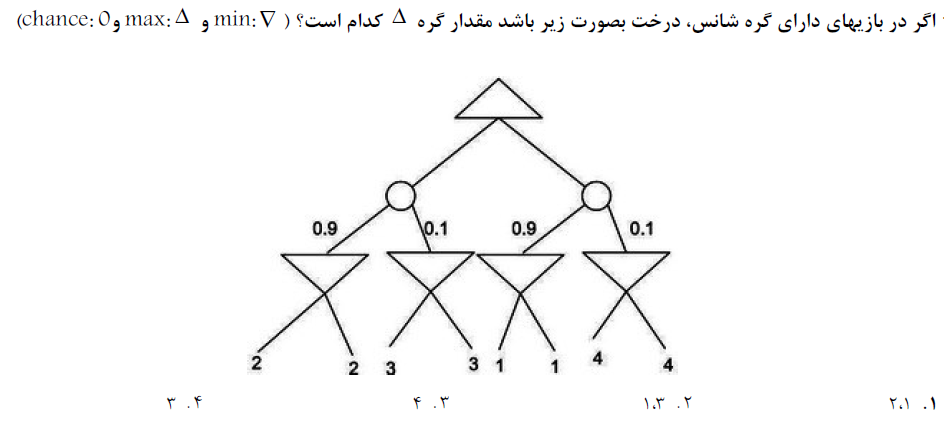 فصل 6
نیمسال دوم 91-90
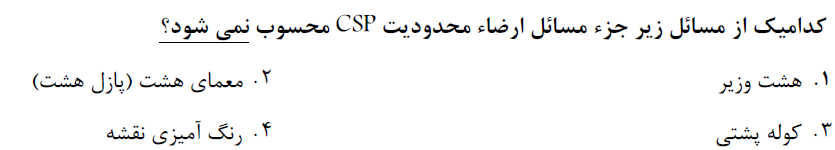 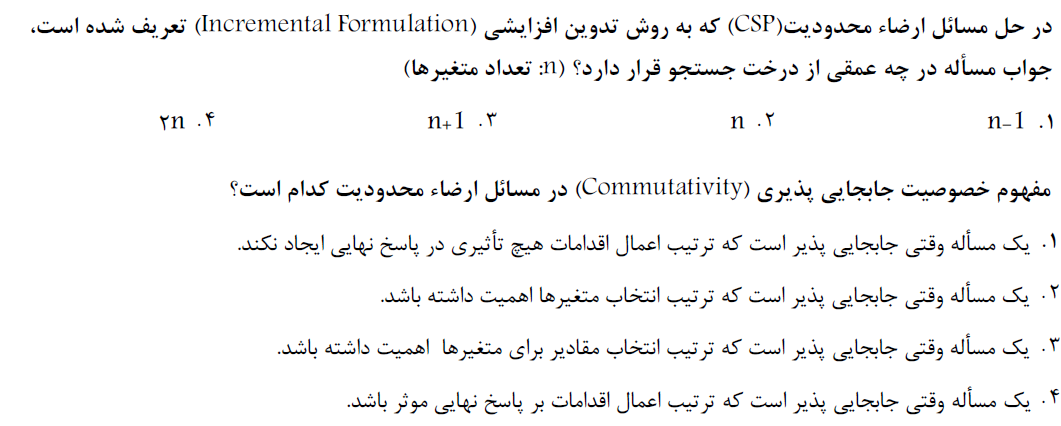 نیمسال دوم 91-90
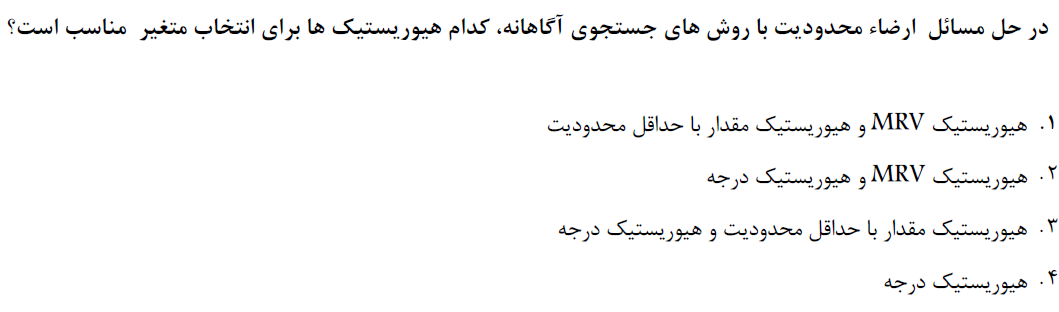 ترم تابستان 91-90
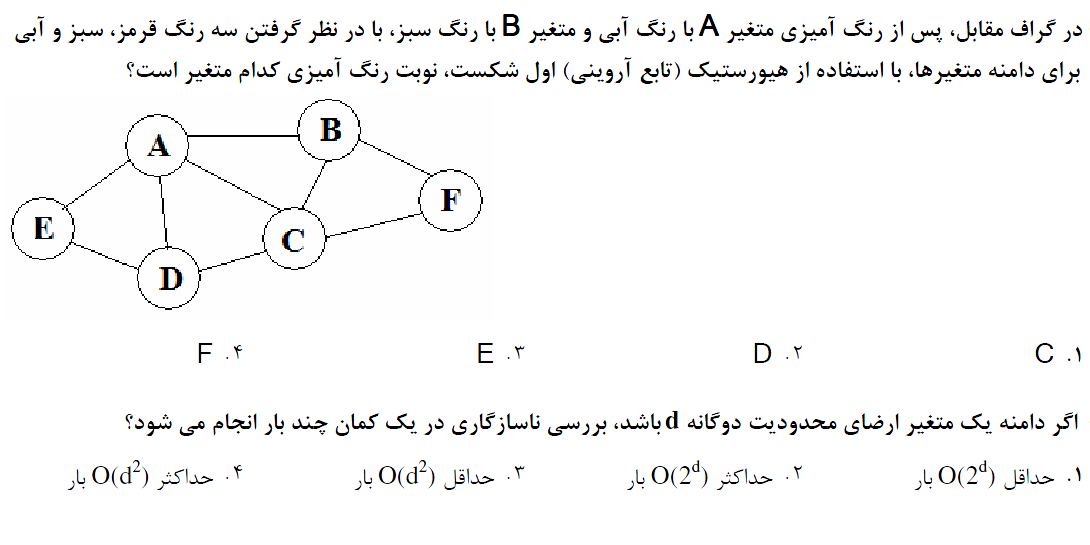 ترم تابستان 91-90
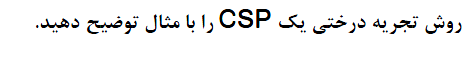 نیمسال اول 92-91
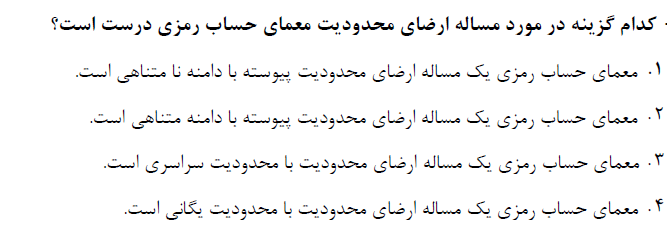 نیمسال اول 92-91
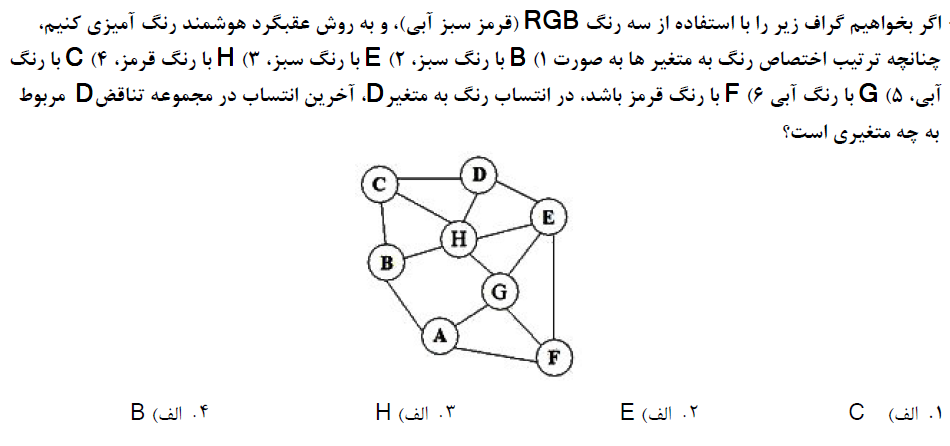 نیمسال اول 92-91
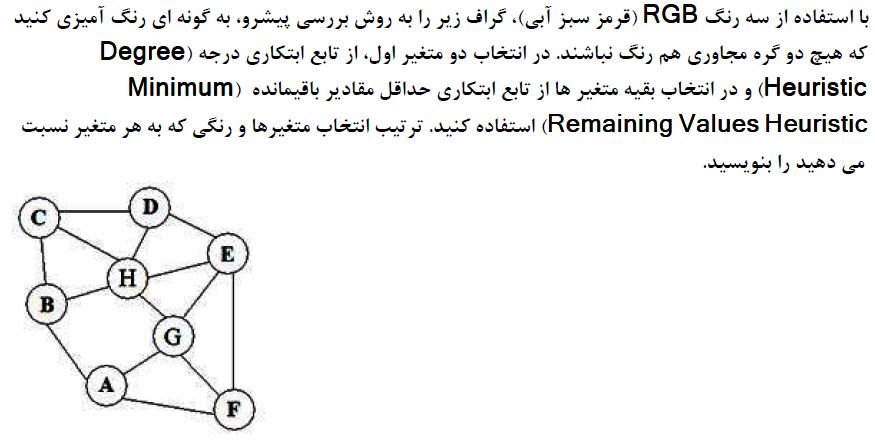 ترم تابستان 92-91
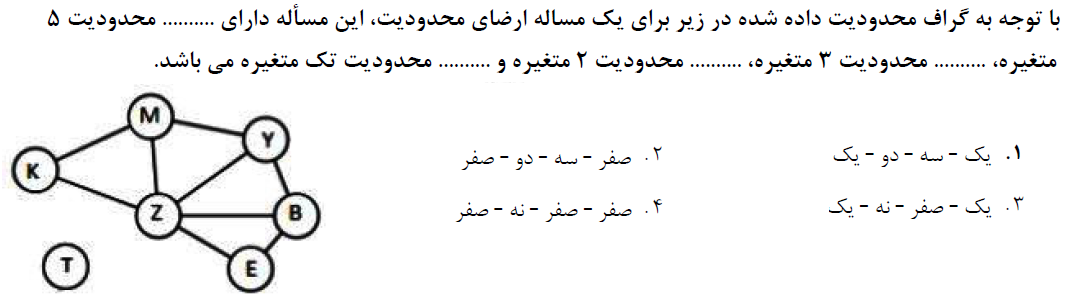 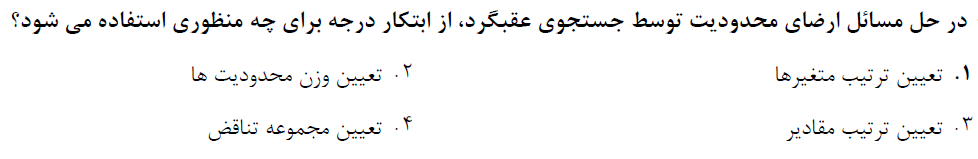 ترم تابستان 92-91
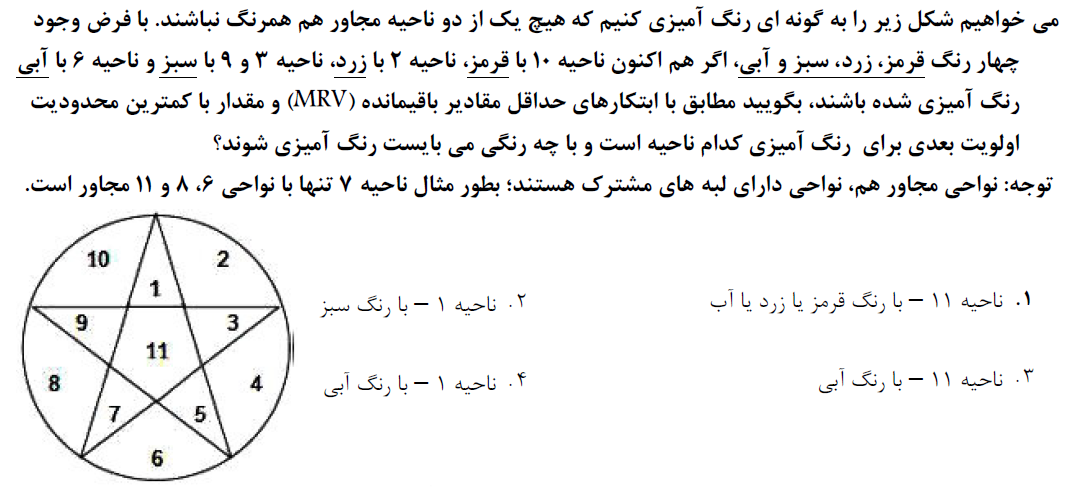 ترم تابستان 92-91
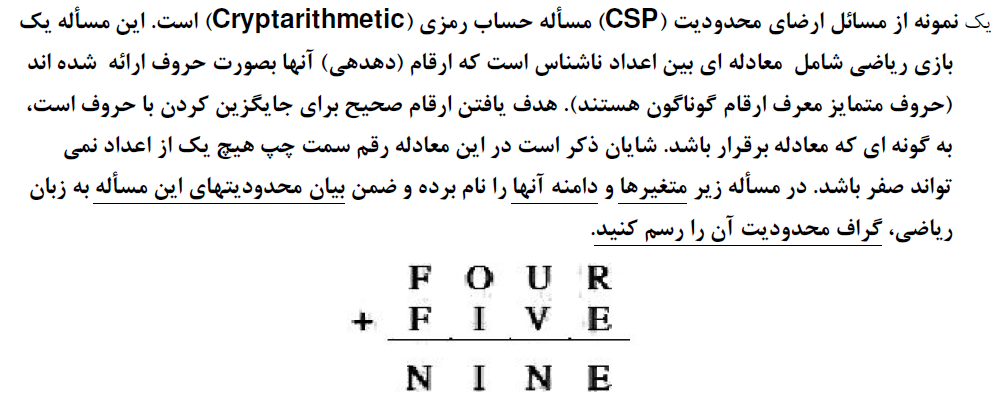 نیمسال اول 93-92
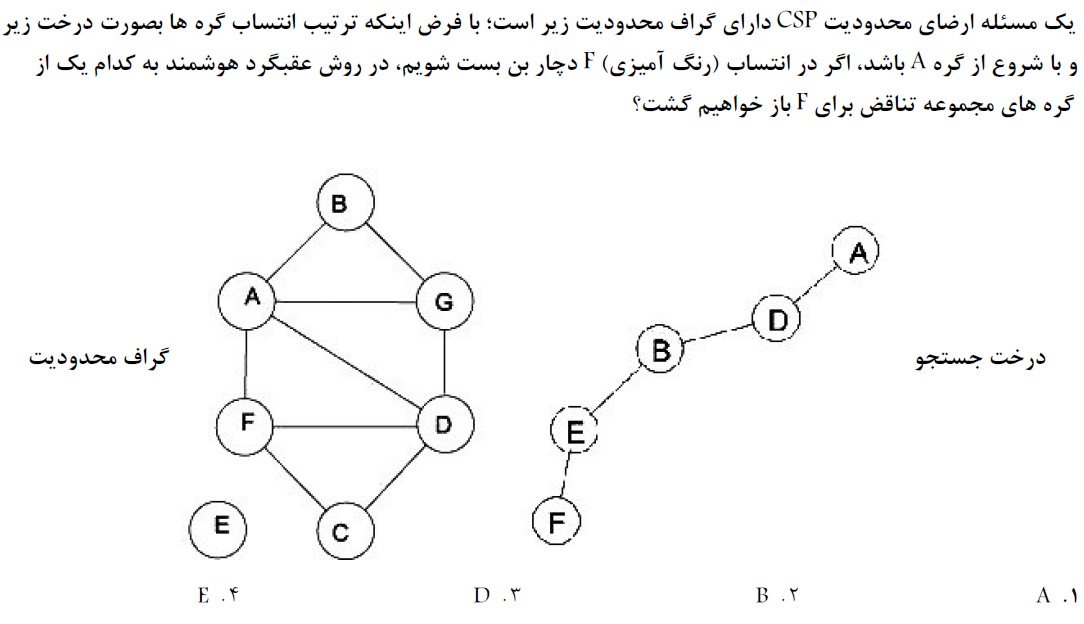 نیمسال اول 93-92
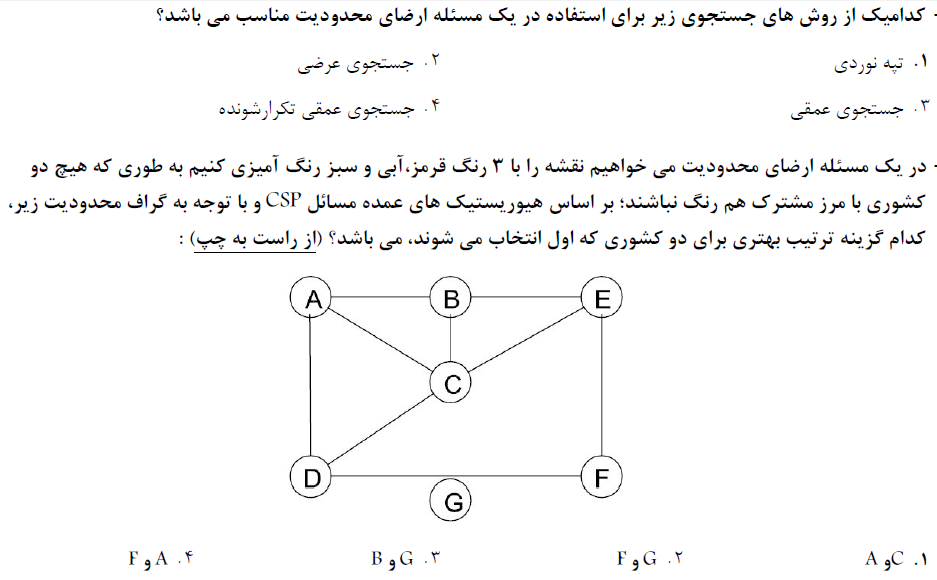 نیمسال اول 93-92
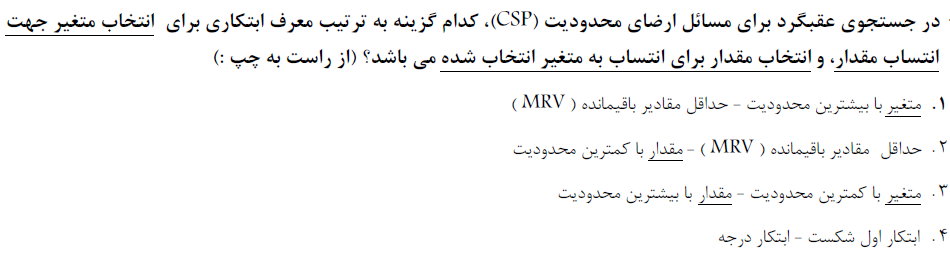 نیمسال اول 93-92
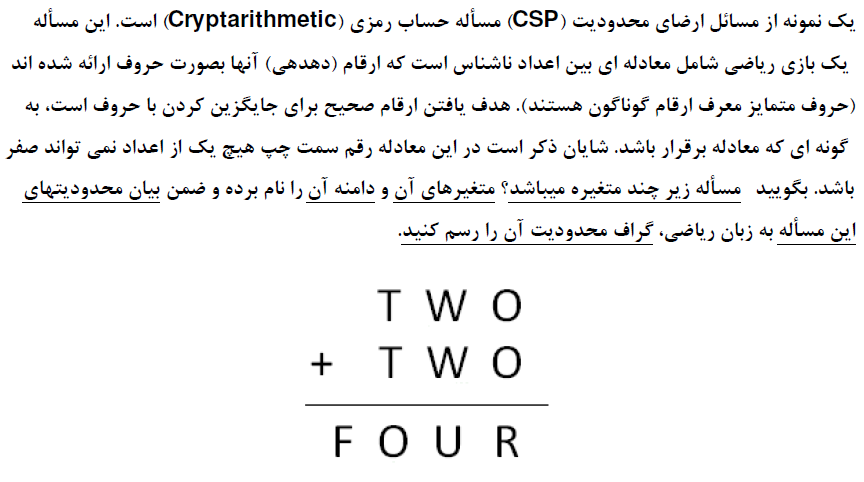 فصل 7
نیمسال دوم 91-90
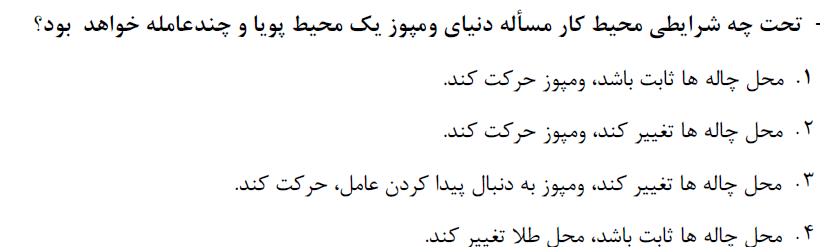 نیمسال دوم 91-90
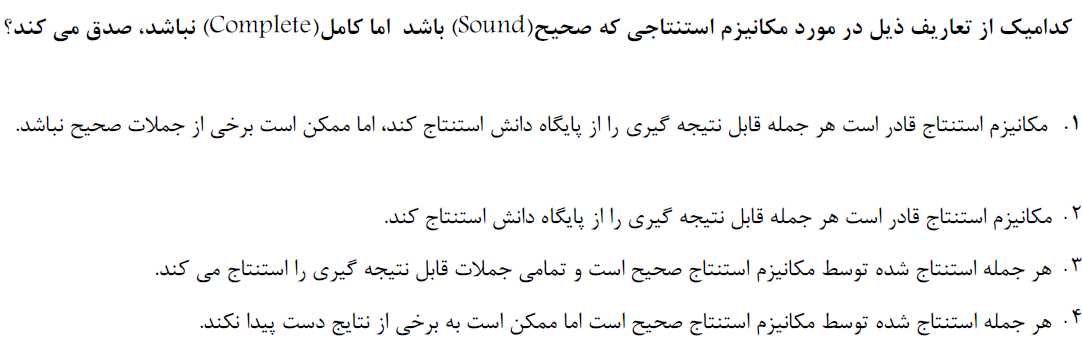 نیمسال دوم 91-90
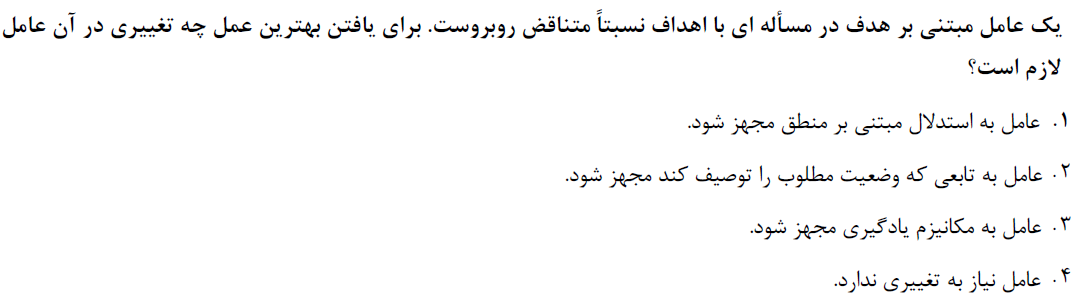 ترم تابستان 91-90
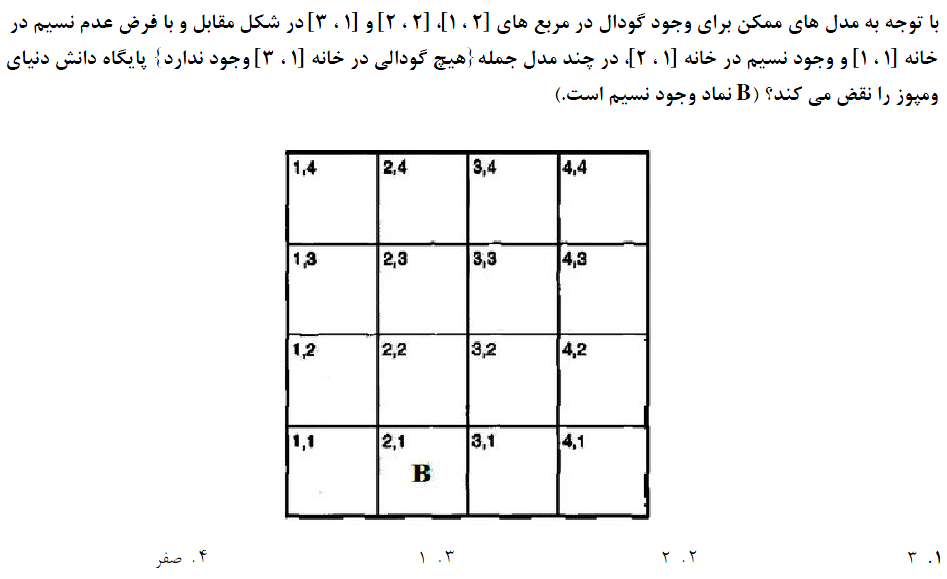 ترم تابستان 91-90
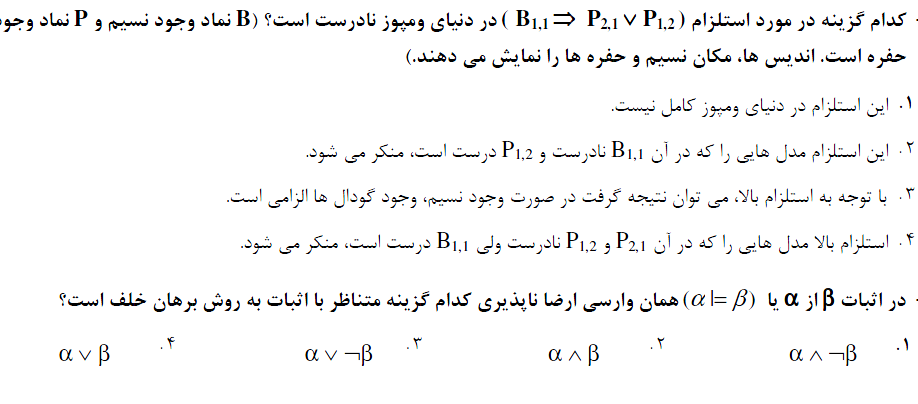 ترم تابستان 91-90
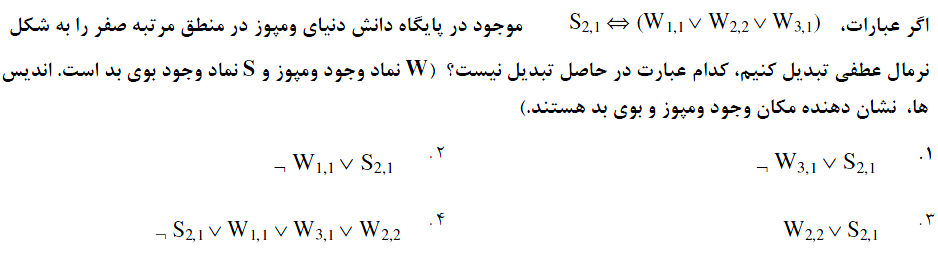 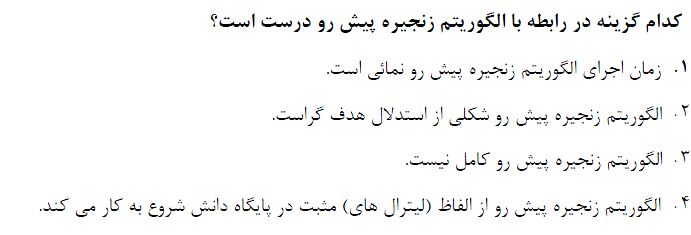 نیمسال اول 92-91
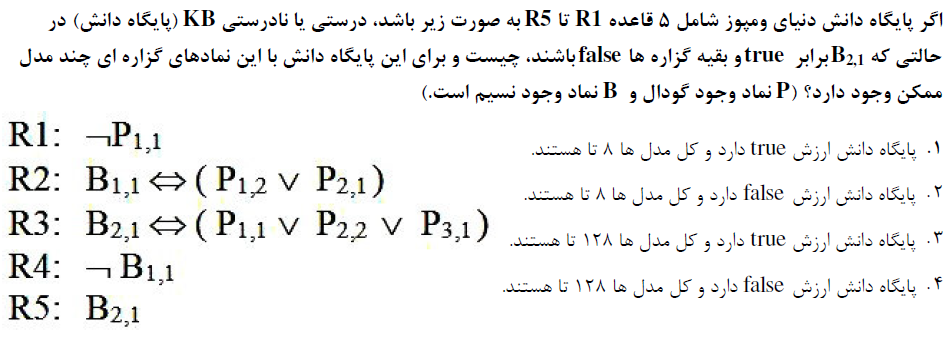 نیمسال اول 92-91
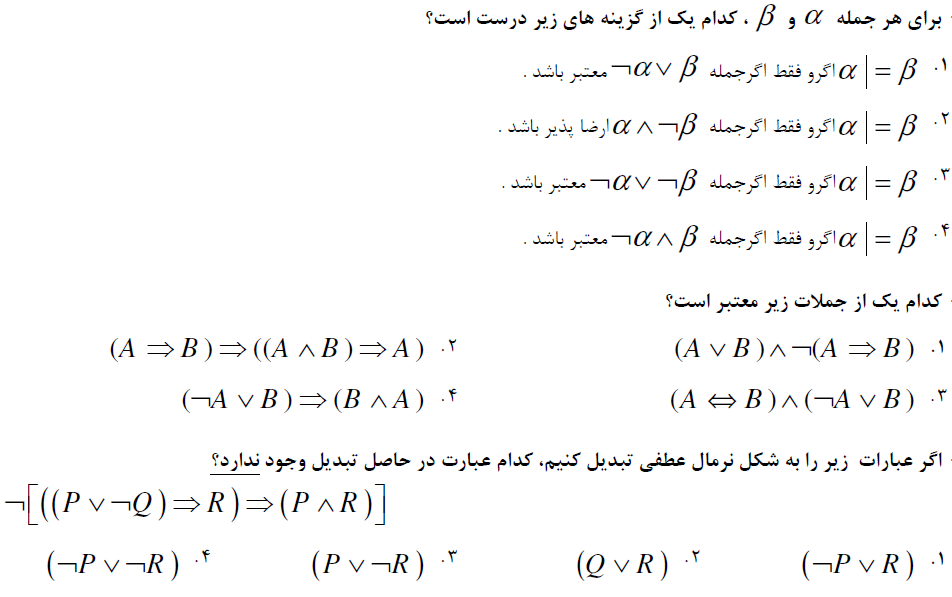 نیمسال اول 92-91
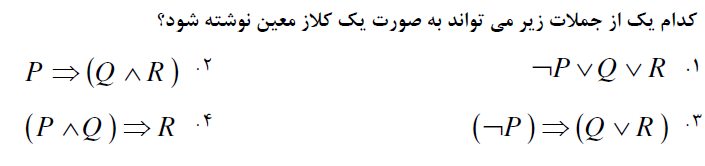 نیمسال اول 92-91
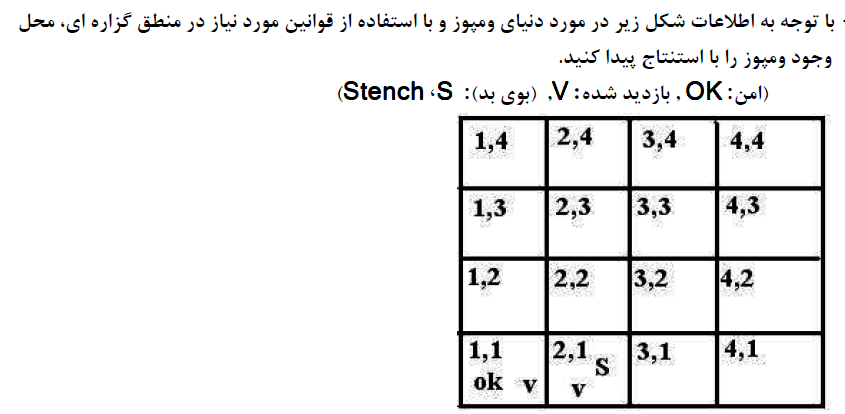 ترم تابستان 92-91
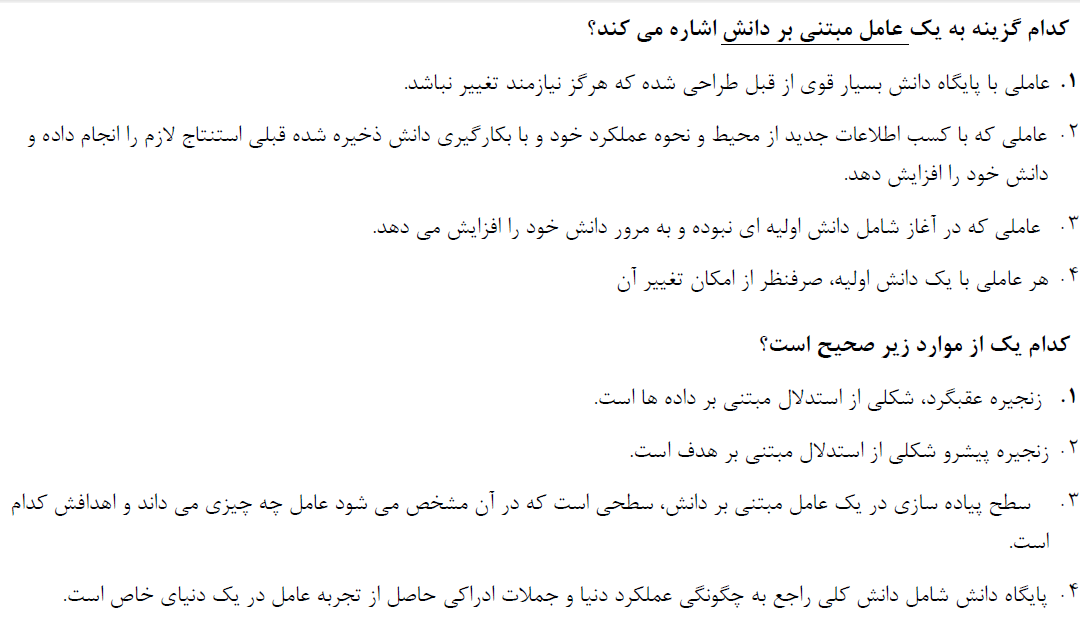 ترم تابستان 92-91
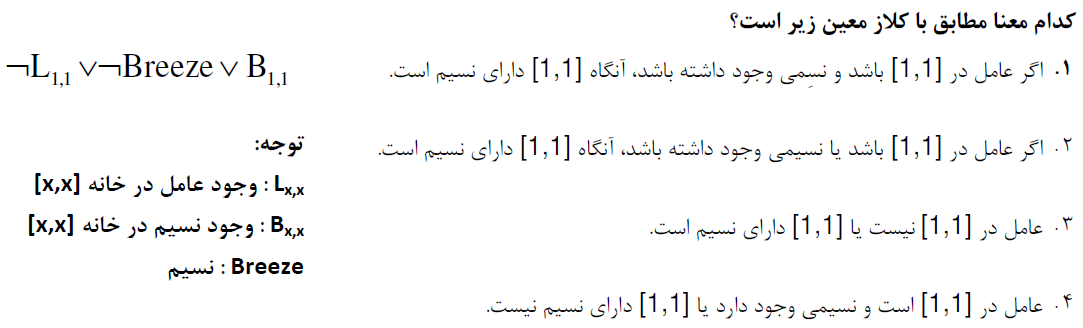 نیمسال اول 93-92
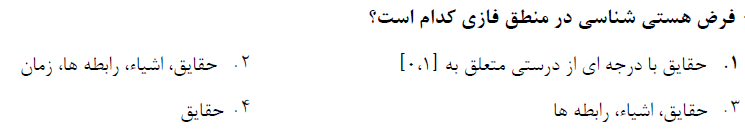 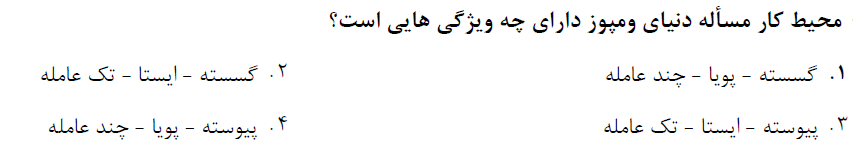 نیمسال اول 93-92
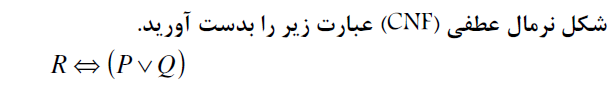 فصل 8
ترم تابستان 92-91
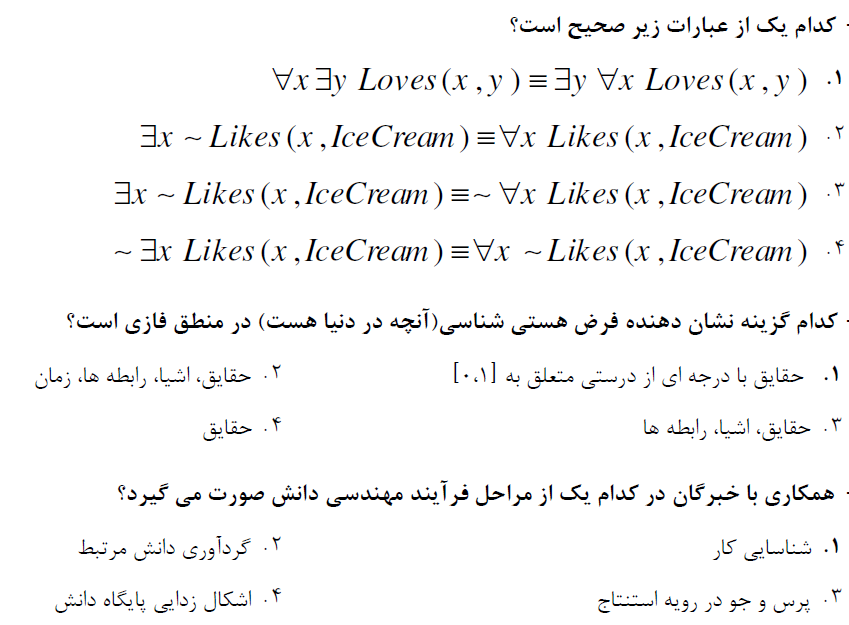 ترم تابستان 92-91
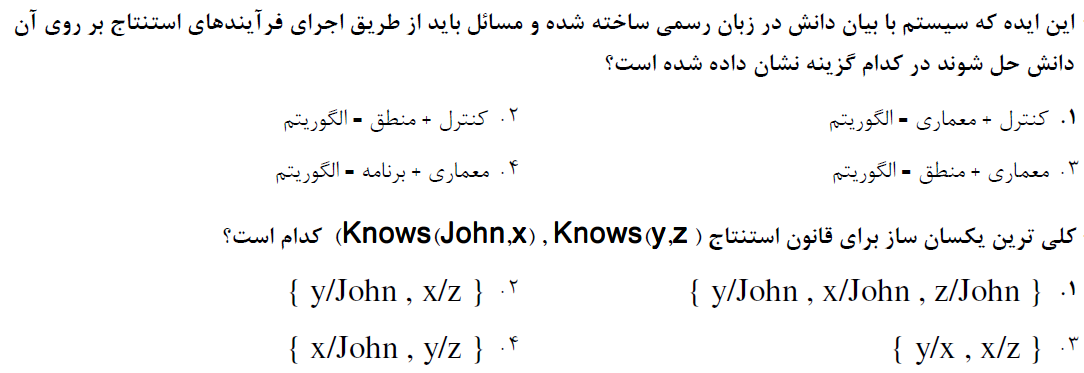 ترم تابستان 92-91
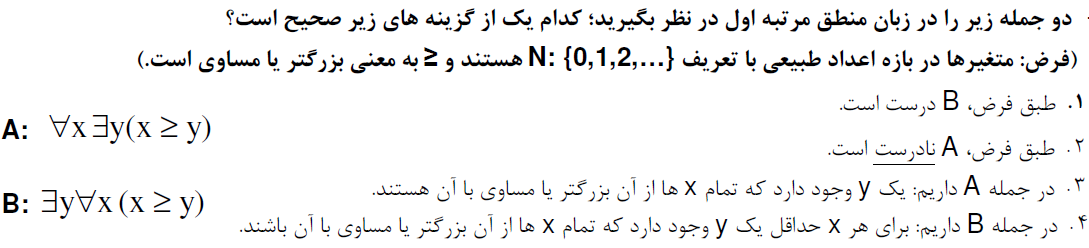 نیمسال اول 93-92
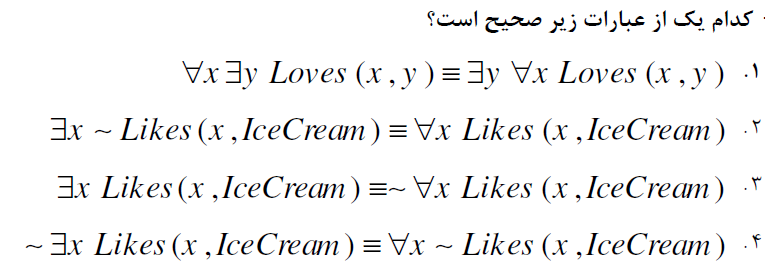 نیمسال اول 93-92
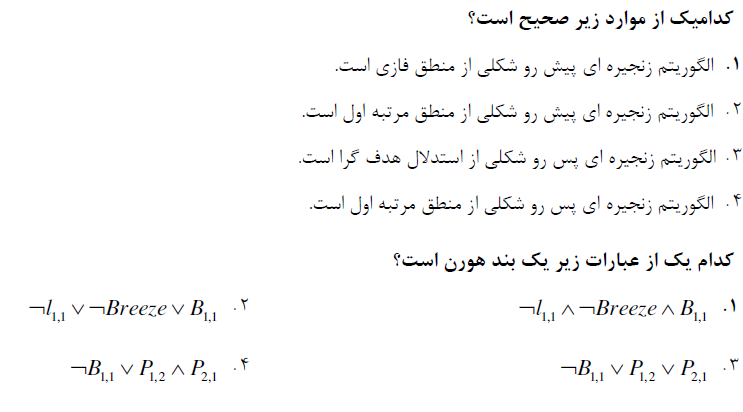 فصل 9
نیمسال دوم 91-90
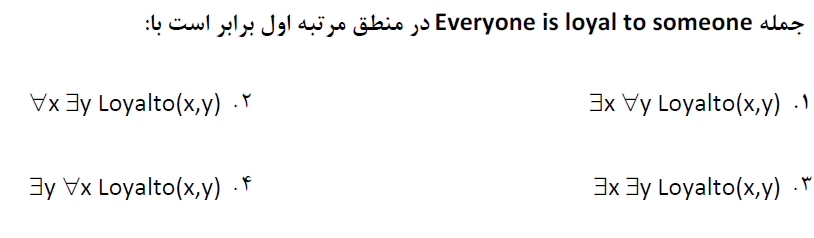 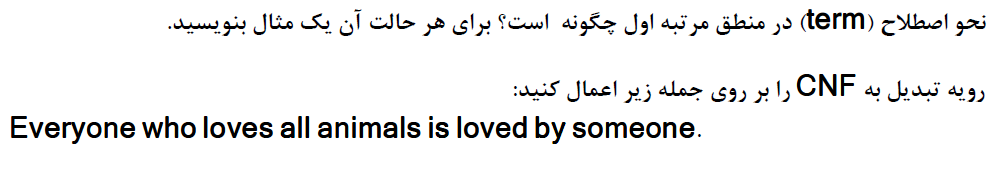 نیمسال دوم 91-90
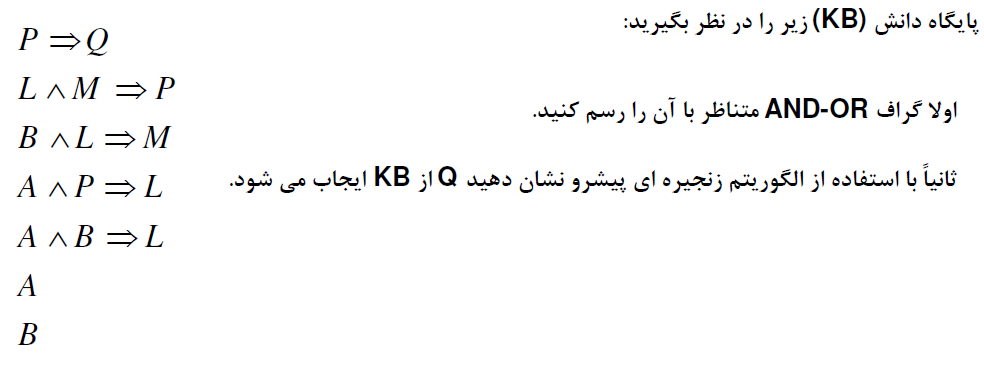 ترم تابستان 91-90
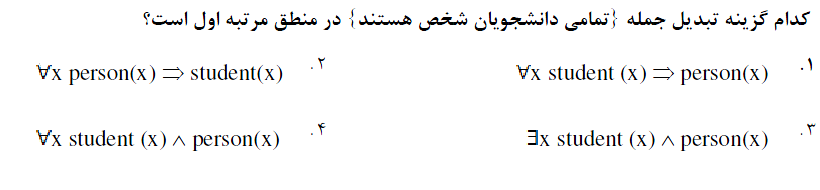 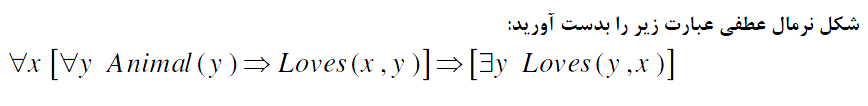 ترم تابستان 91-90
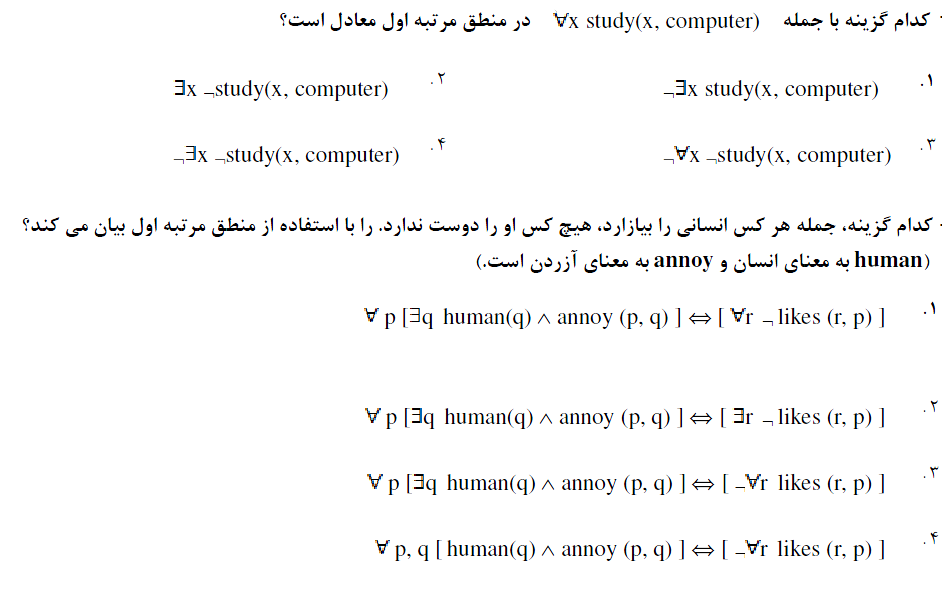 نیمسال اول 92-91
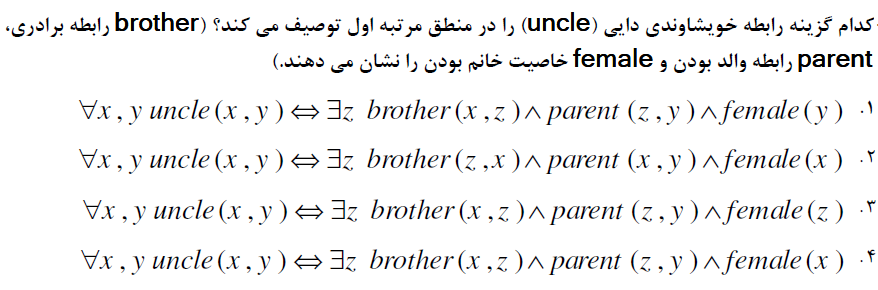 نیمسال اول 92-91
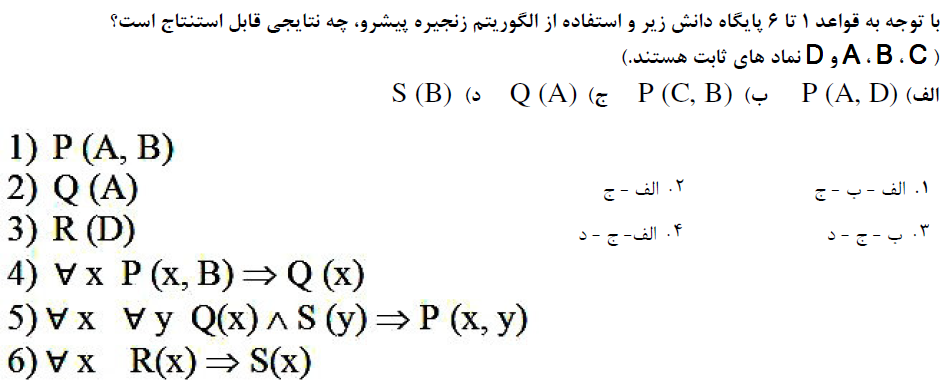 نیمسال اول 92-91
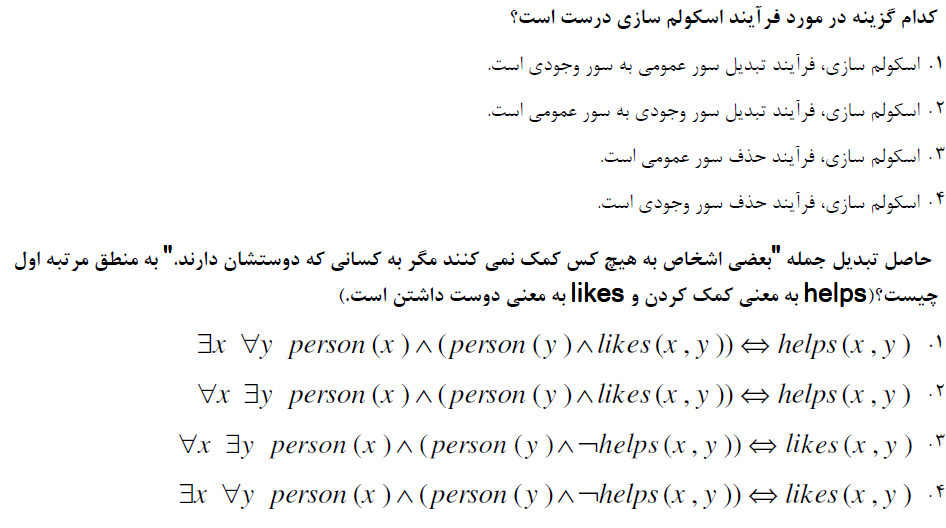 نیمسال اول 92-91
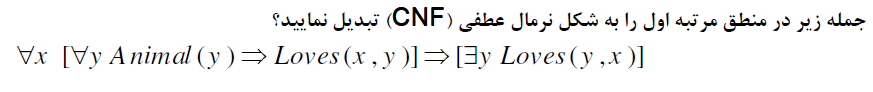 ترم تابستان 92-91
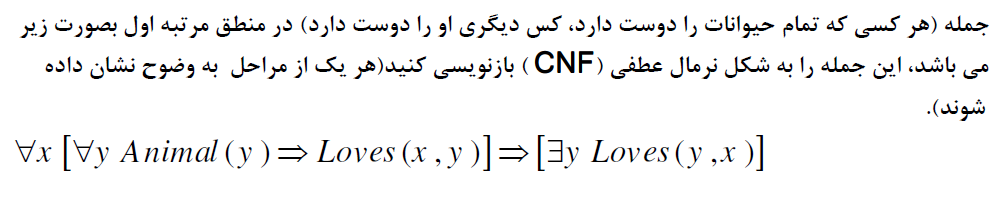 نیمسال اول 93-92
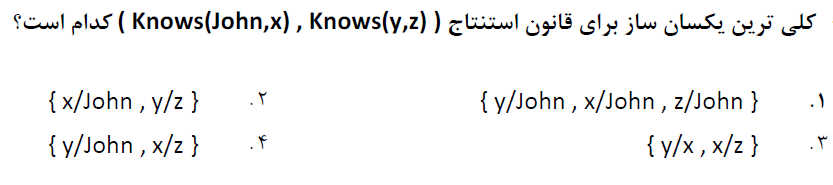 نیمسال اول 93-92
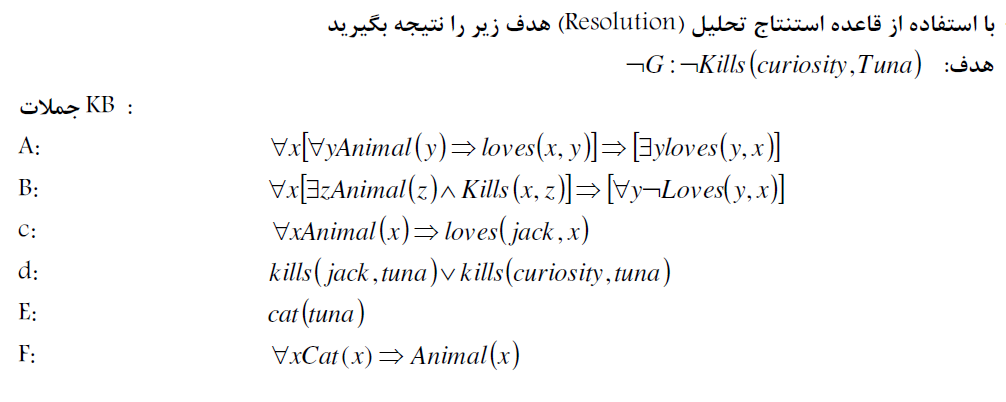